26 september 2024
Slotevent project professionalisering leersteun
Voorstelling van het team
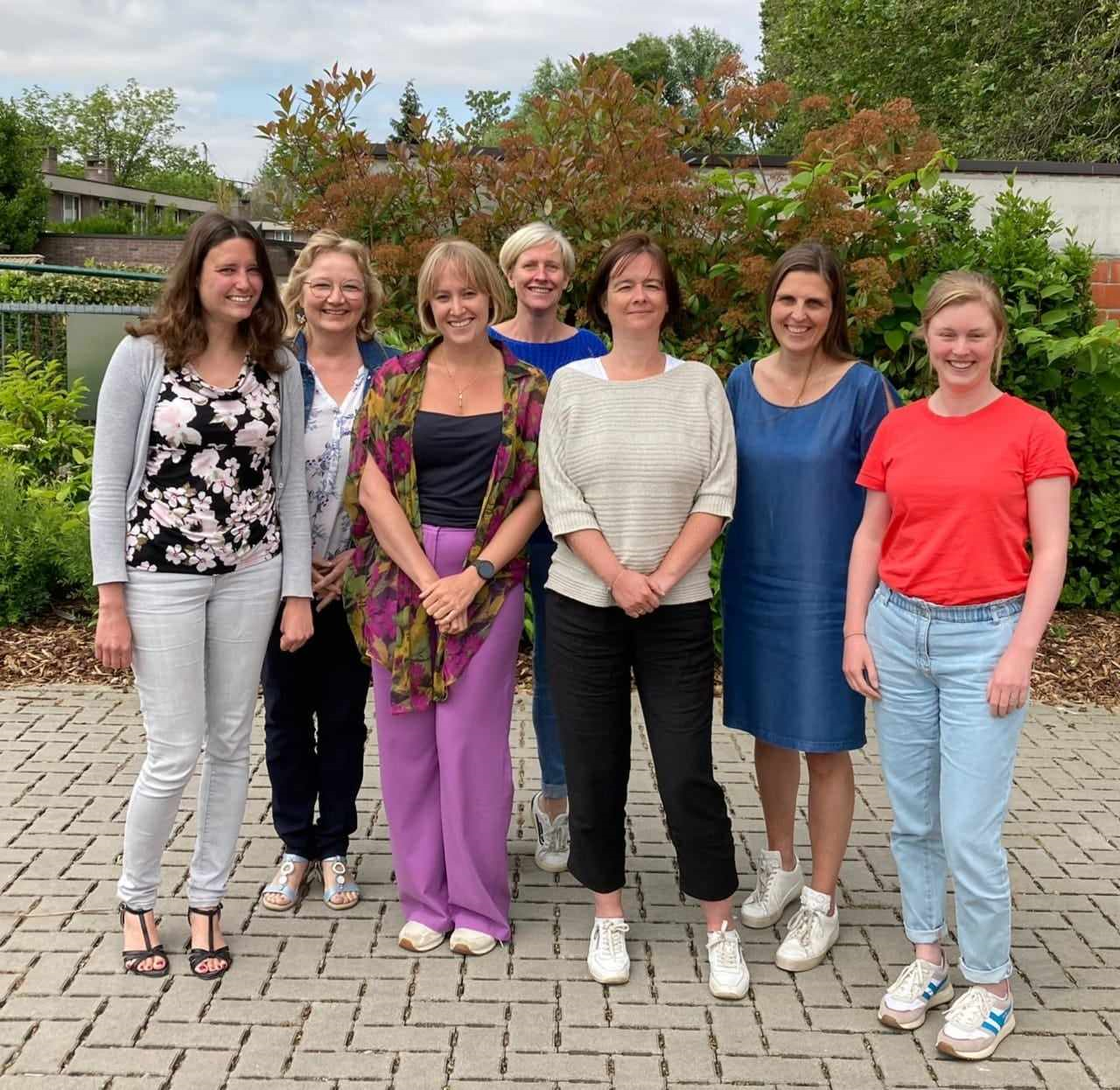 Jente
Sarah
Anja
Inge
Sofie
Floor
Laetitia
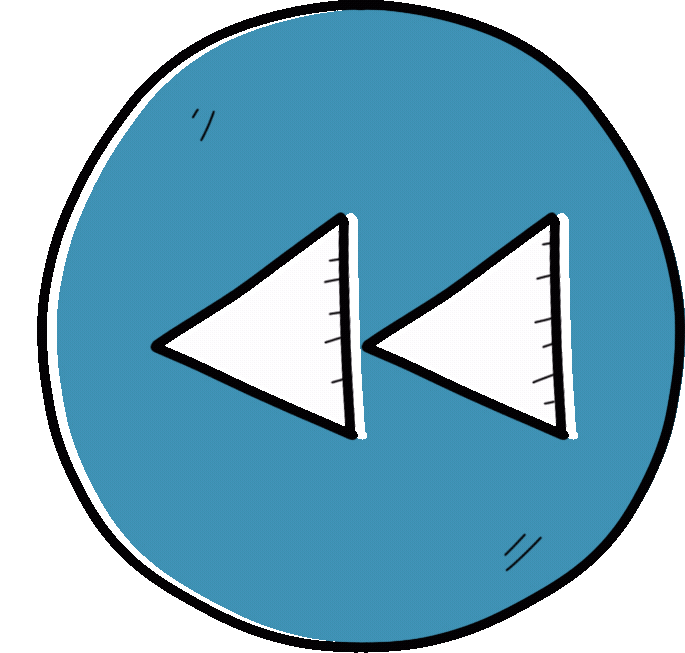 2. Rewind
2.1. INHOUD EN DOELEN van het project
Projecten Professionalisering ihkv Leersteun
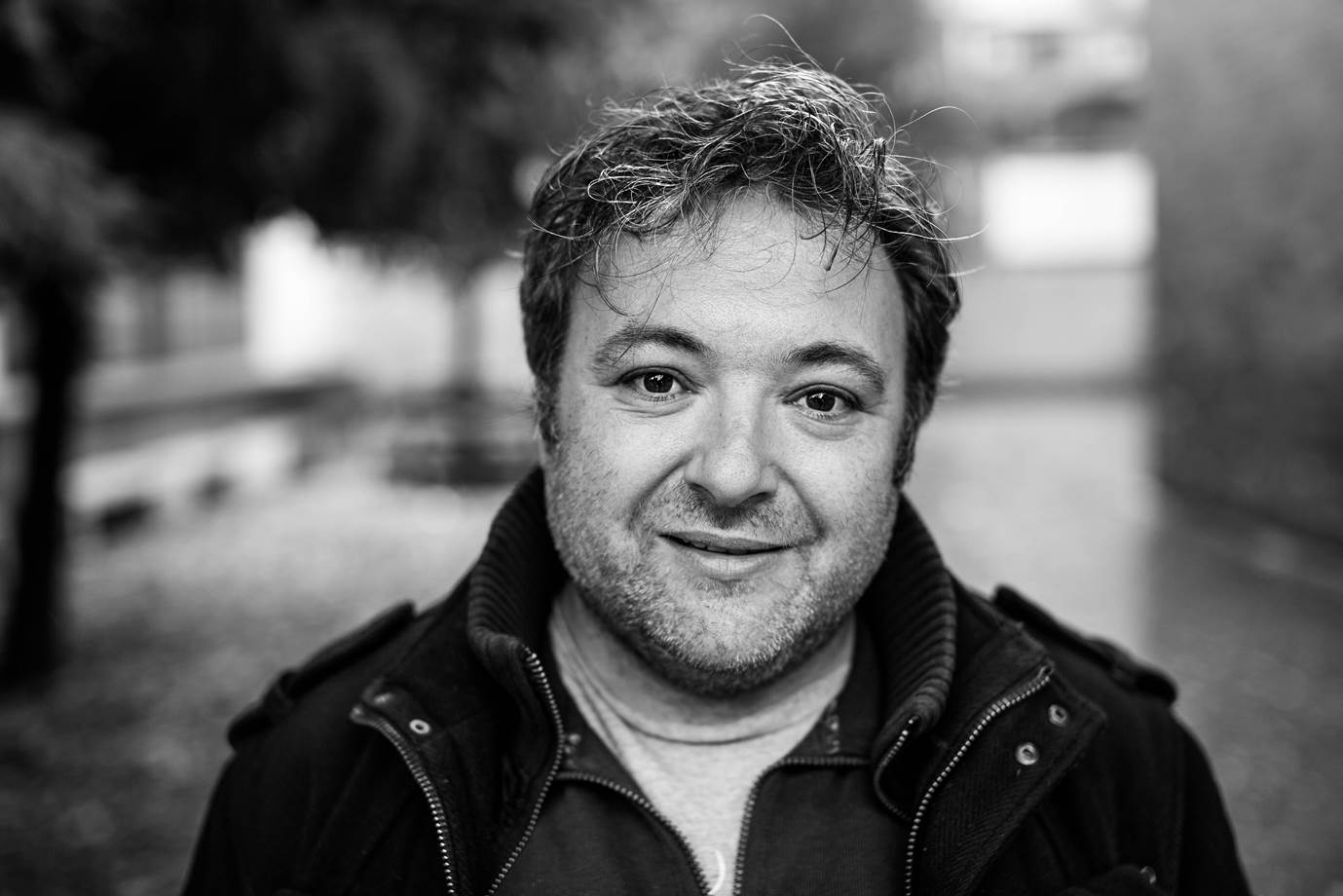 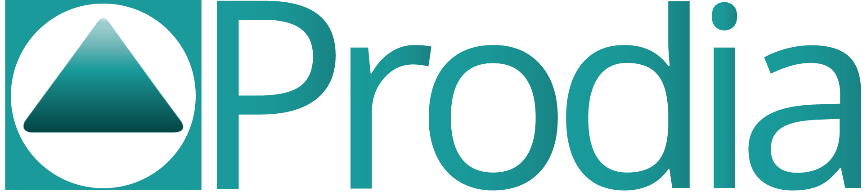 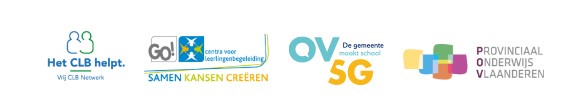 probleemstelling
Toeleidingsmechanismen tot extra zorg en ondersteuning in M-decreet
Toenemende druk op CLB vanuit sommige scholen, ouders, welzijns- en gezondheidspartners
Drang naar (over)diagnosticering en therapeutisering
OPLOSSING
Decreet geeft meer vrijheid aan CLB om vanuit eigen professionaliteit te beslissen welke kernactiviteiten in te zetten voor een GC-verslag. 
CLB’s versterken in het bewust inzetten van consultatieve leerlingenbegeleiding, handelingsgericht adviseren (HGA) en handelingsgerichte diagnostiek (HGD).
Project professionalisering leersteun
(i.s.m. Prodia)
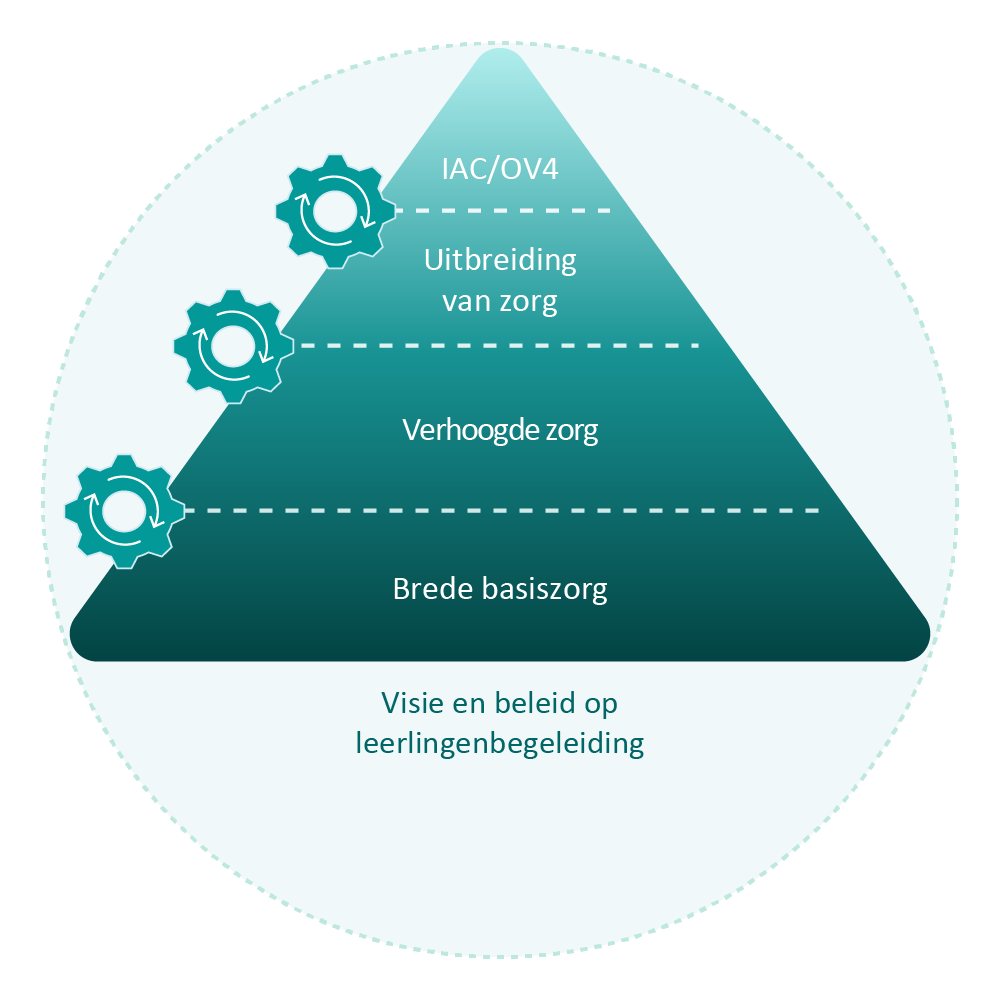 Handelingsgerichte diagnostiek Handelingsgericht advies
Consultatieve leerlingenbegeleiding
DOEL PROJECT
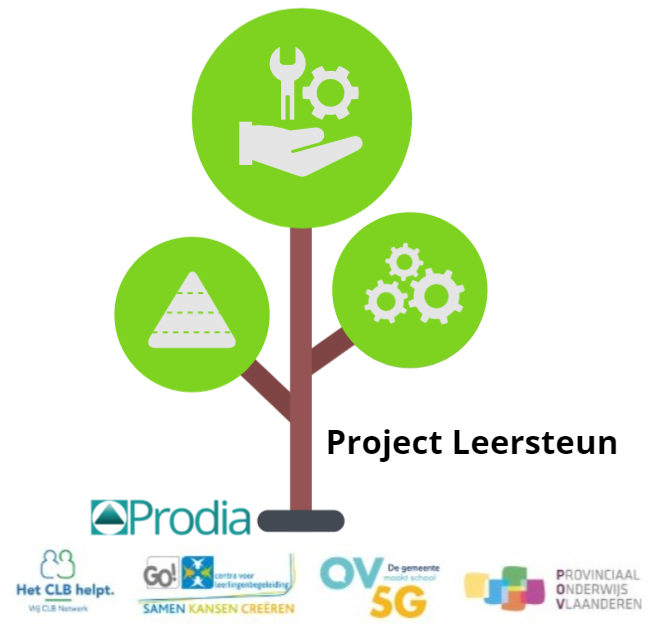 Versterken van de CLB’s  op vlak van 
	consultatieve leerlingenbegeleiding en/of
	handelingsgericht advies en handelingsgerichte diagnostiek
Leersteun laten terechtkomen bij scholen, leraren en leerlingen die ondersteuning nodig hebben
toenemende druk op CLB’s i.k.v. verslaggeving verminderen
(over)diagnostisering en therapeutisering tegengaan
2.1.1. WIE?
Vrij CLB Gent
LN Oost-Vlaanderen 
Anja Van Cauwenberghe
Inge Lootens - 14
PLG
Coördinator
Laetitia  Bokestael
Vrij CLB Limburg 
LN Limburg
Sofie Lambrechts - 11
Vrij CLB Houtland
LN West-Vlaanderen
Floor Orroi - 10
GO! CLB Vilvoorde 
LN Vlaams-Brabant-Brussel
Jente Jacob - 11
Vrij CLB De Wissel
LN Antwerpen
Sarah De Jaeger -12
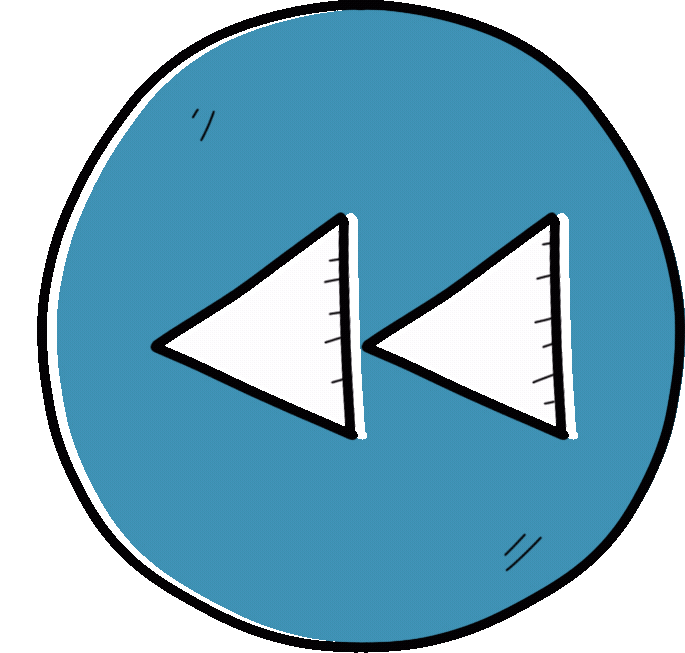 2.2. AFGELEGDE WEG
TIJDSLIJN
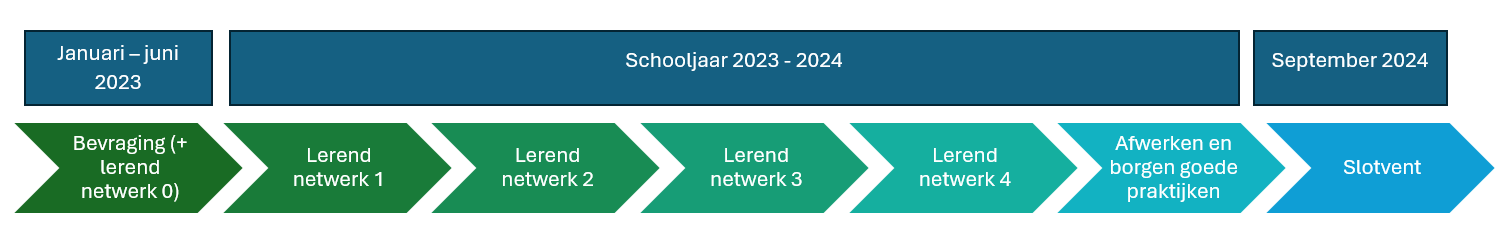 START
We keren terug naar doelstelling 1:

“Verzamelen, ontwikkelen en documenteren van haalbare goede praktijken om CLB’s te versterken in de uitvoering van hun kernactiviteiten consultatieve leerlingenbegeleiding, handelingsgericht advies en handelingsgerichte diagnostiek in het kader van leersteun.”
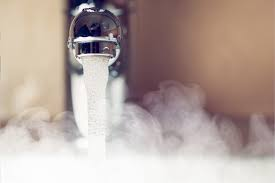 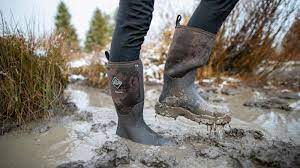 Nodenclustering en verzameling goede praktijken
Nodenclustering










262 Goede praktijken
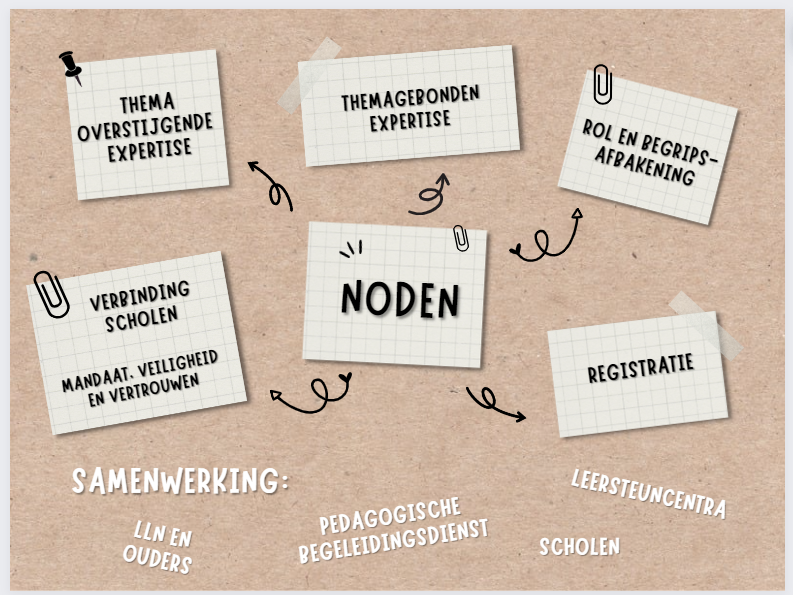 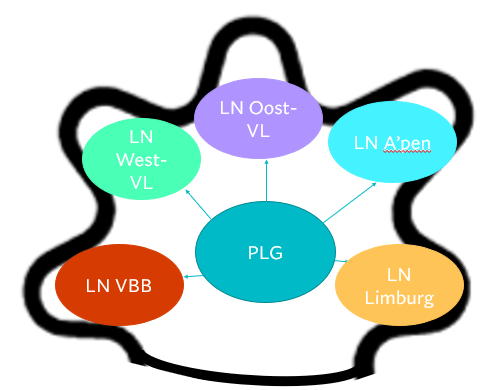 TIJDENS LN 3 ZIJN WE ZELFS OVER DE LANDSGRENZEN HEEN GAAN KIJKEN...
Projectgroep selecteerde, verfijnde en ontwikkelde goede praktijken op basis van de inhoud van de Lerende netwerken
5. MATERIAAL OP WEBSITE
Naar www.prodiagnostiek.be
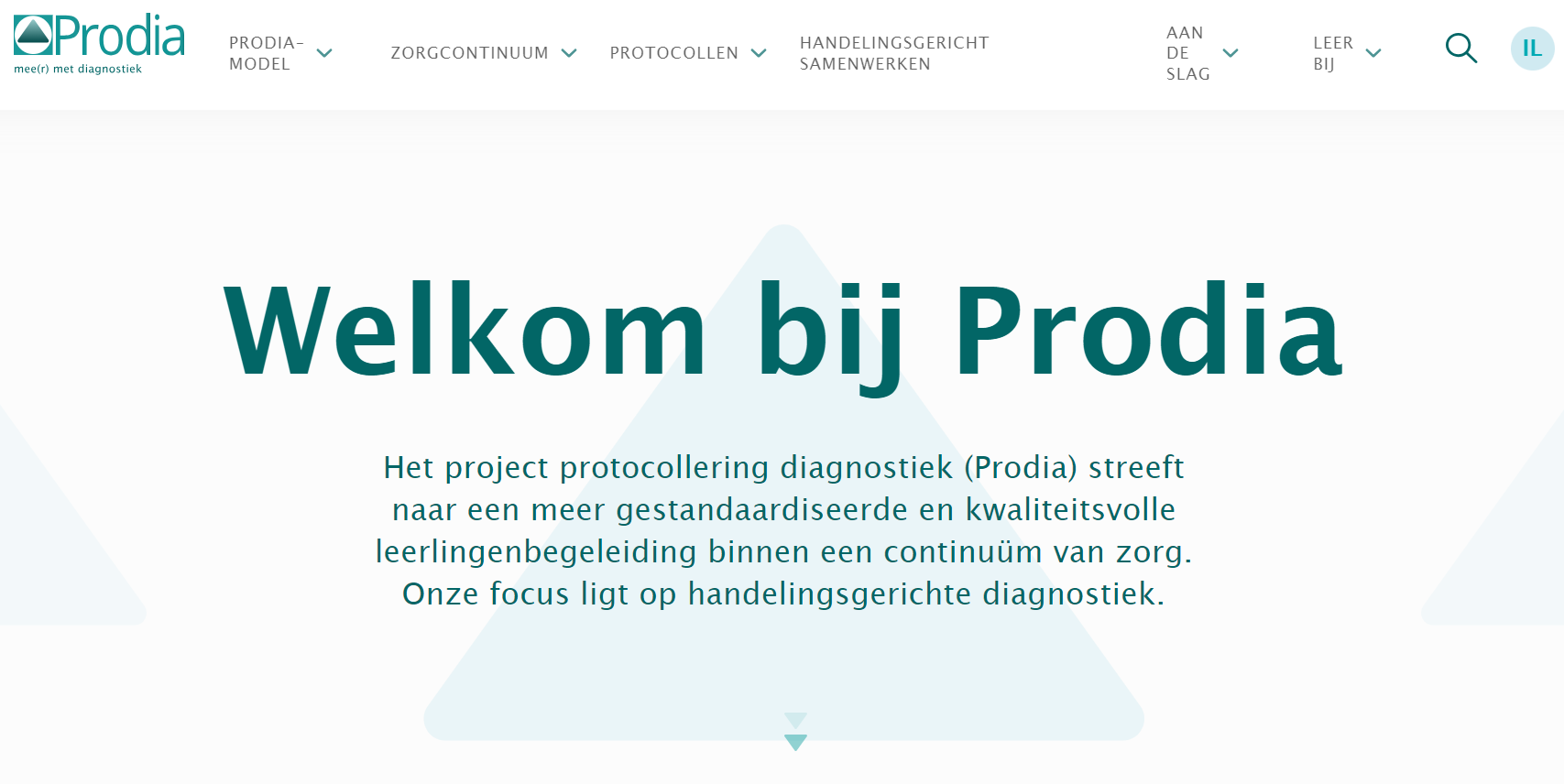 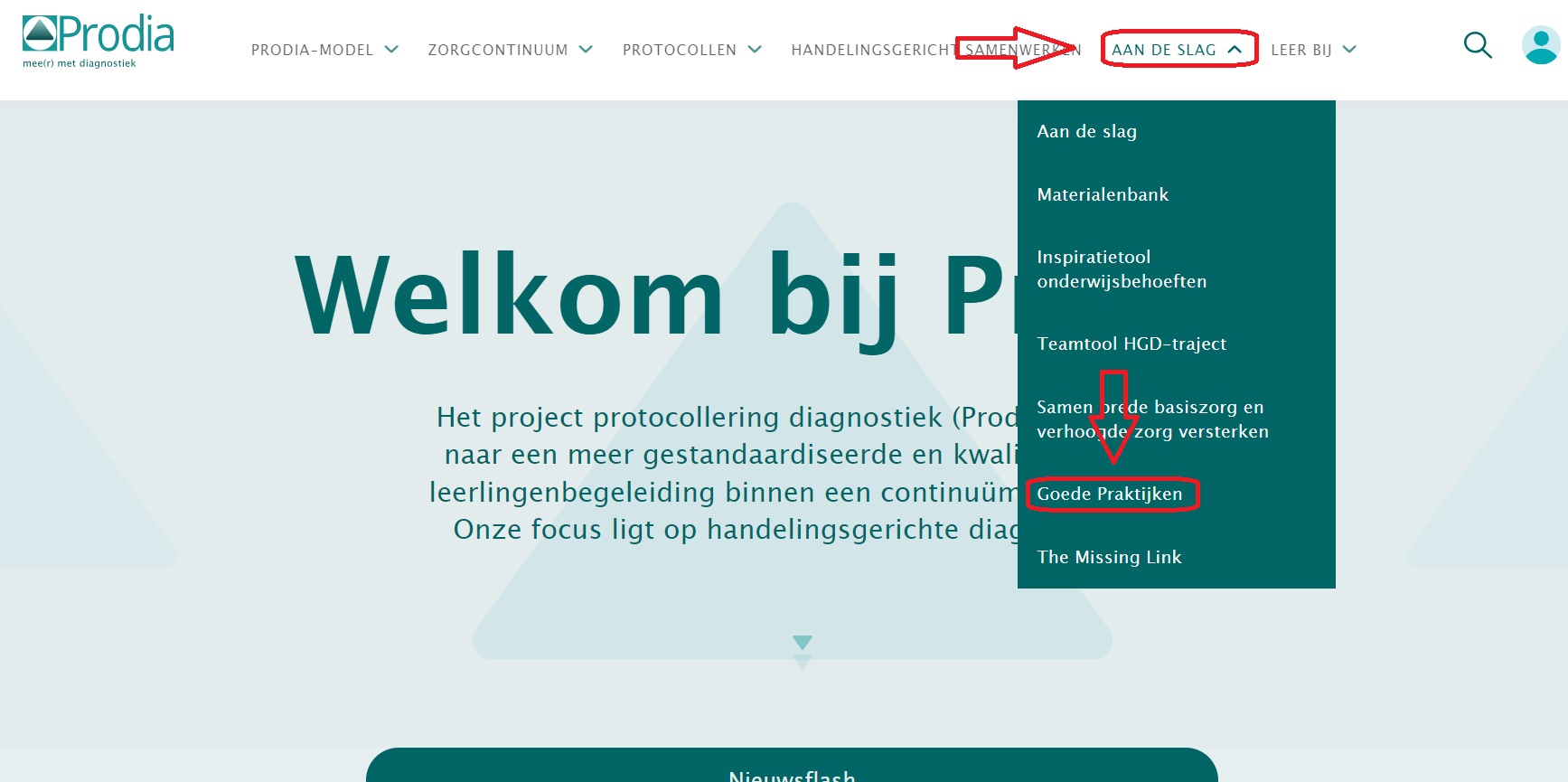 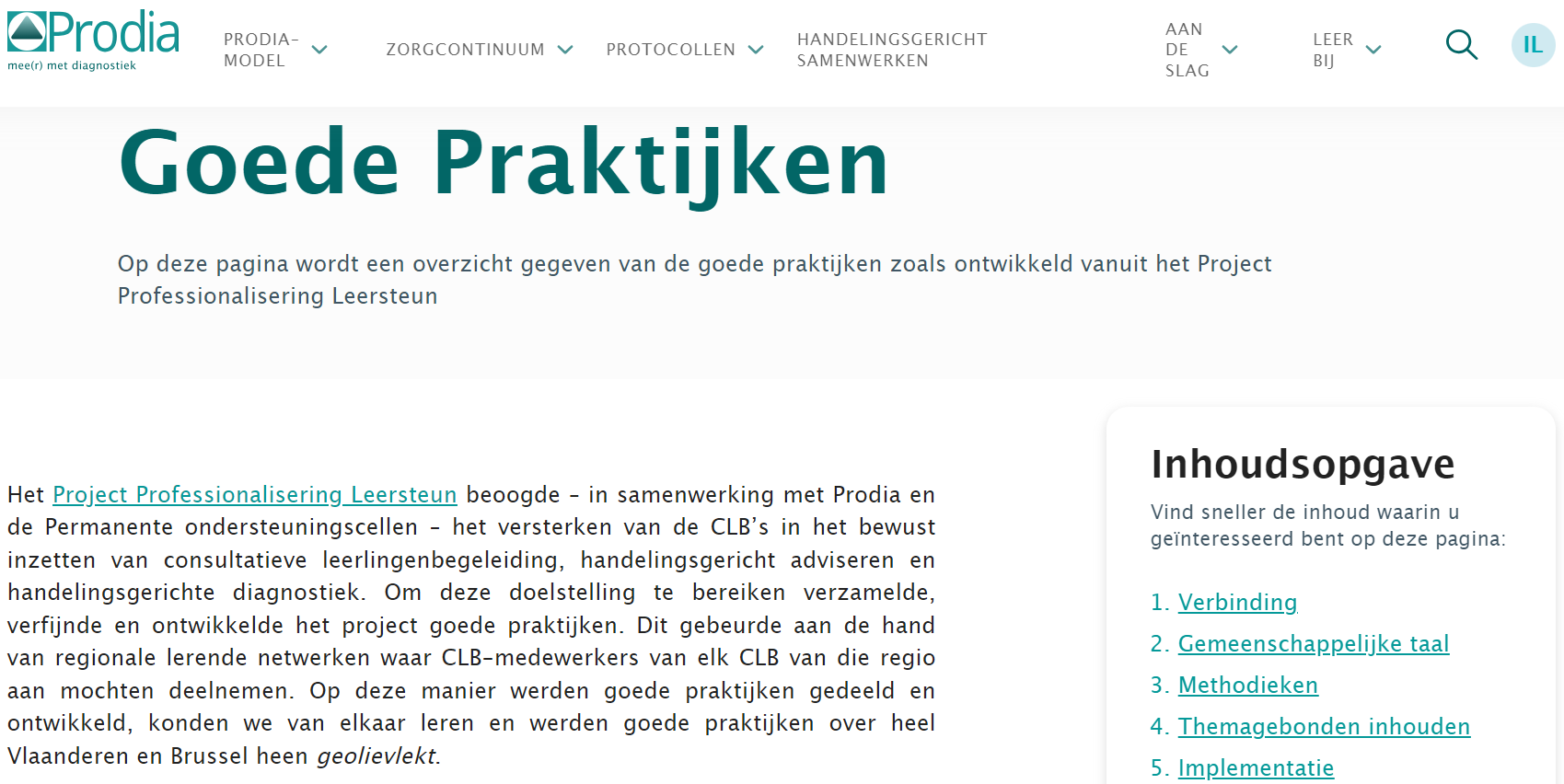 Kernboodschap
Alleen gaan we sneller, (net)overstijgend komen we verder
INTERMEZZO: DE GROTE MUZIEKQUIZ
WAT IS DE EERSTE ZIN VAN DIT LIED?
Heel heel heel lang geleden…
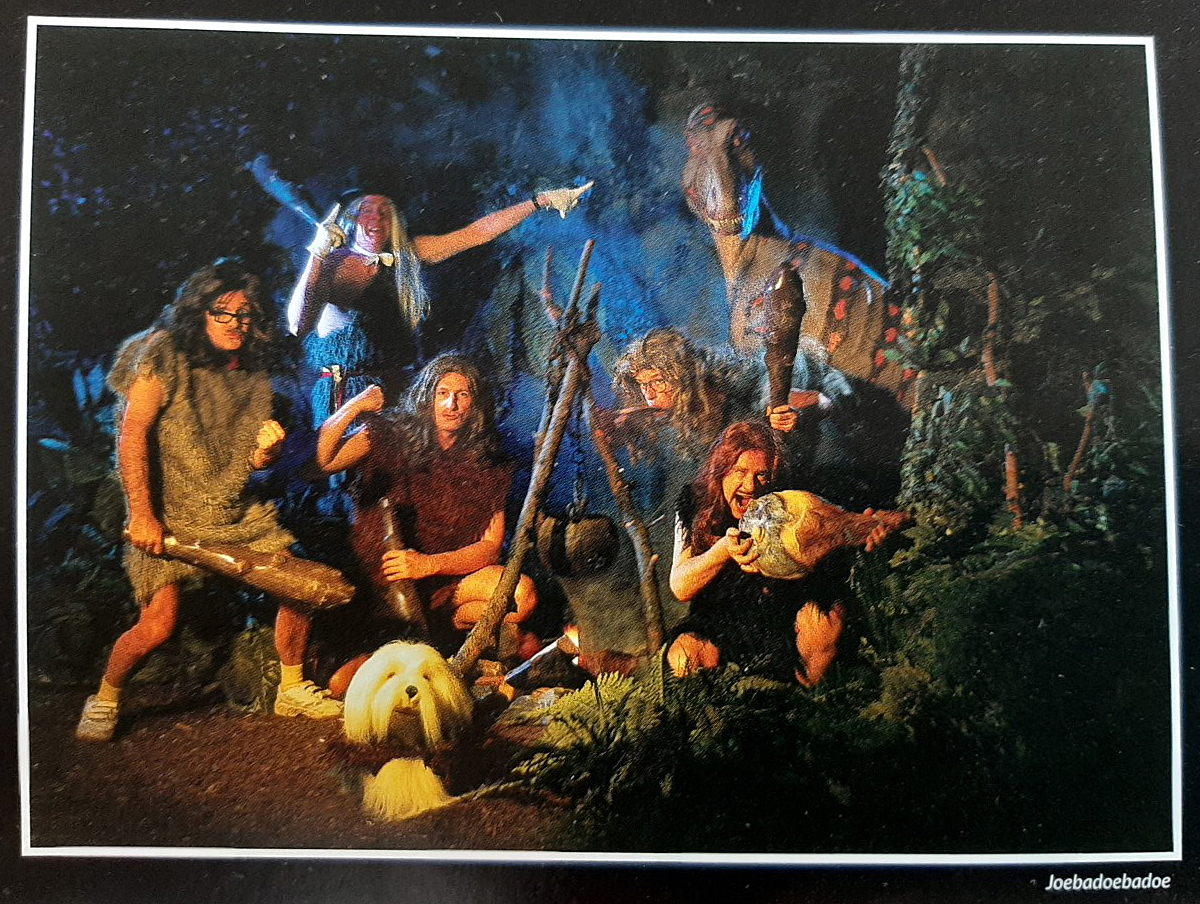 Elk apart warm water uitvinden
Veel tijd, energie en mankracht
resultaat: na bevraging 262 goede praktijken
Denk eens na:
Hoeveel personeelsleden
Hoeveel werkuren
erin gekropen zijn…

 Anderzijds ook het bewijs dat we al aan CLLB, HGD en HGA deden
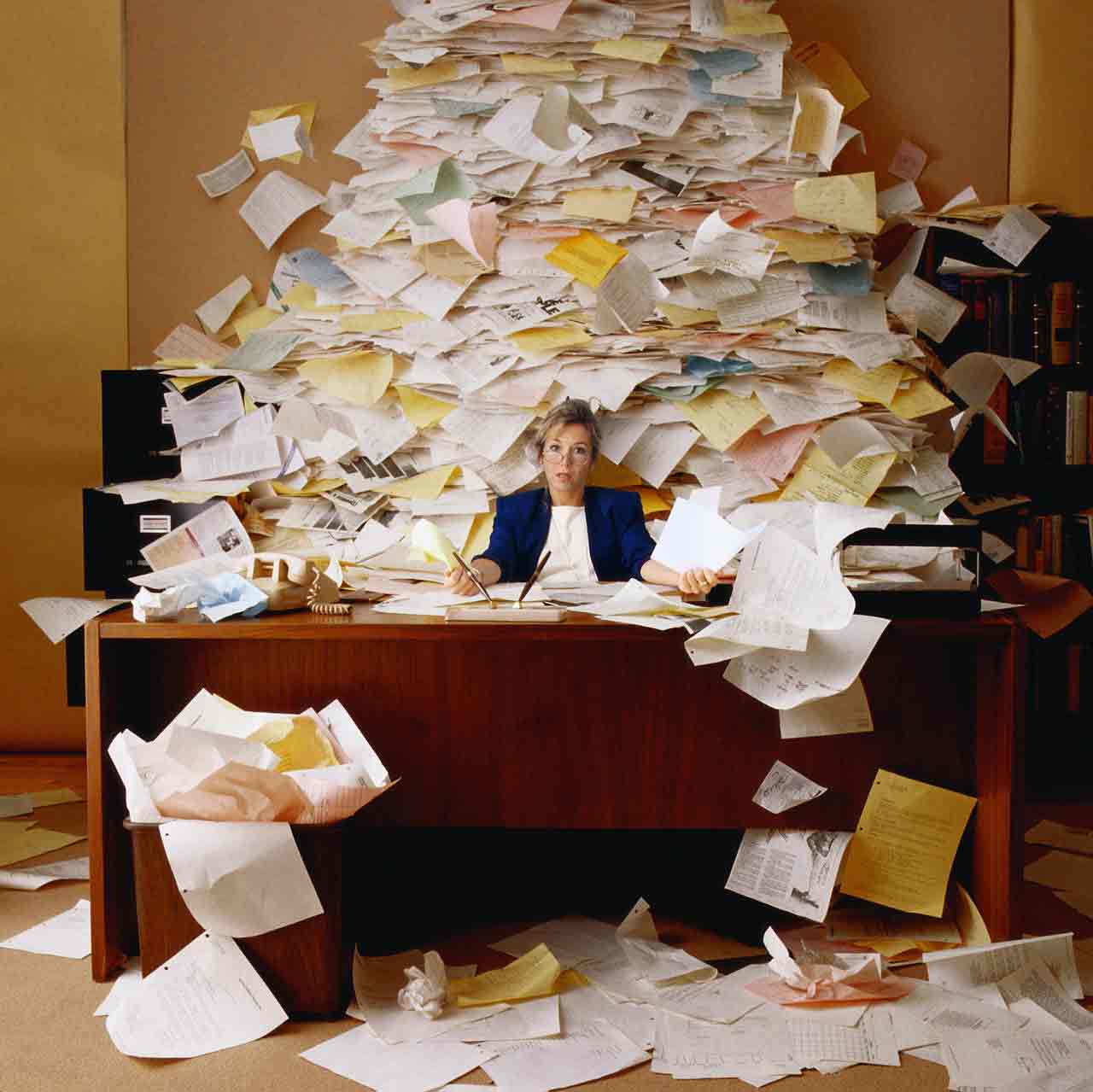 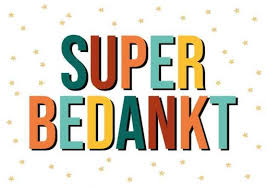 Wat hebben we gemerkt?
Een heel aantal gemeenschappelijke ‘struggles’:
Hoge werkdruk
Mandaat van scholen krijgen
Complexe casussen

Leidde tot veel samenhorigheid
Leidde tot nog meer delen van GP’s
WAT IS DE TITEL VAN DIT LIED?
Wat we samen maken, rendeert beter
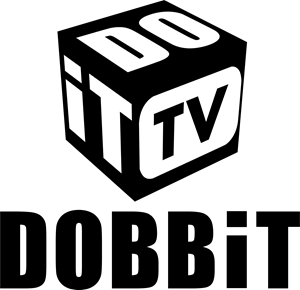 "Wat jezelf doet, doe je beter!"
  --> centrumeigen, maar tijdsintensief 

Materialen, documenten , …
 kan je aanpassen om ze centrumeigen te maken
 zijn nooit echt 'af'
 zijn géén doel op zich

   omwille van werkdruk en timemanagement 
durven compromissen sluiten en pragmatisch kiezen
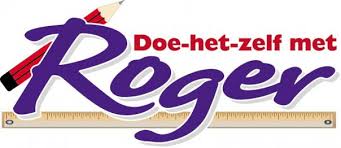 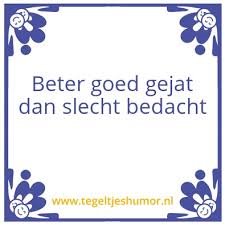 Wat we samen maken, rendeert beter
Materialen delen, naast elkaar leggen, evalueren, aanpassen, …
vraagt bepaalde vaardigheden en attitudes

Resultaat:  kwalitatief product én proces
		Samen dezelfde taal spreken, vanuit dezelfde mindset

Uitwisseling blijft noodzakelijk/waardevol 
		tussen de centra netoverstijgend
Iedereen kan iets, 
niemand kan alles
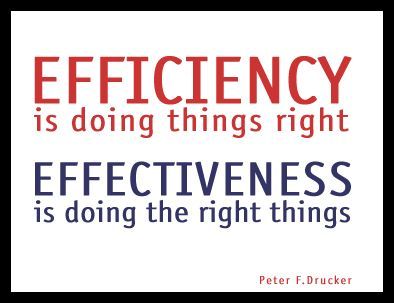 Goede praktijken
Label op basis van
kwaliteitscheck
feedback collega’s op lerende netwerken
up-to-date naar regelgeving toe
breed toepasbaar
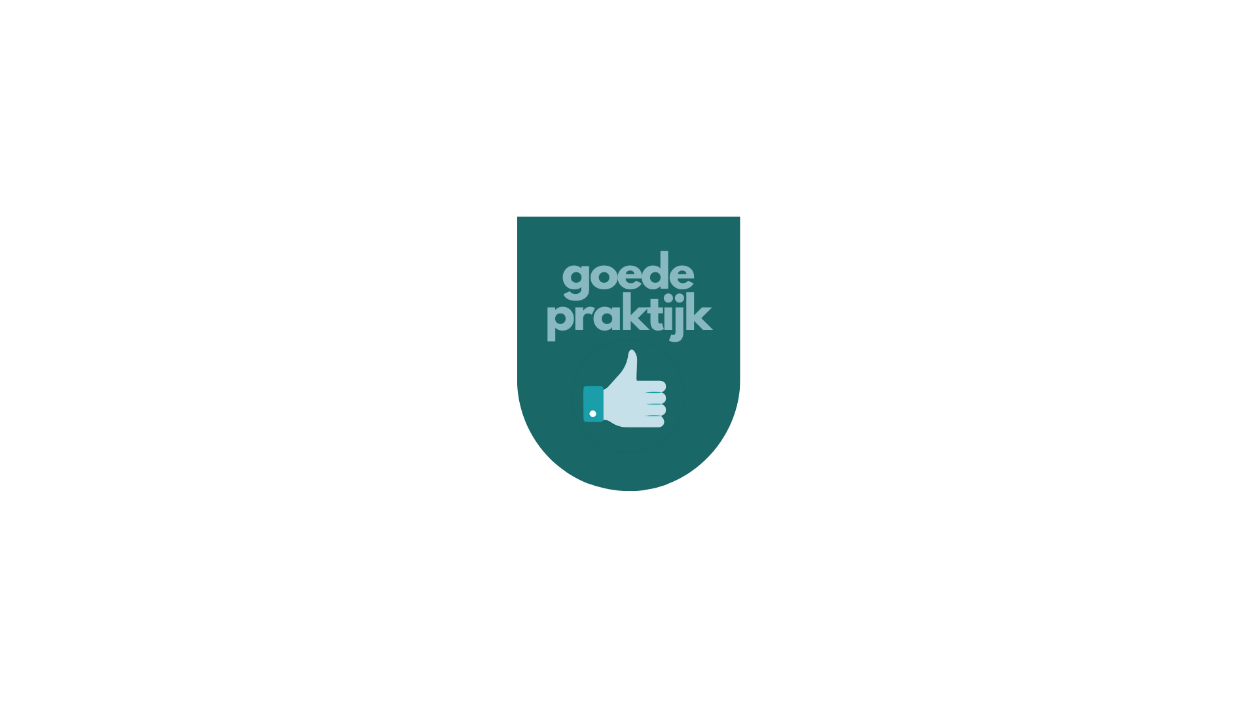 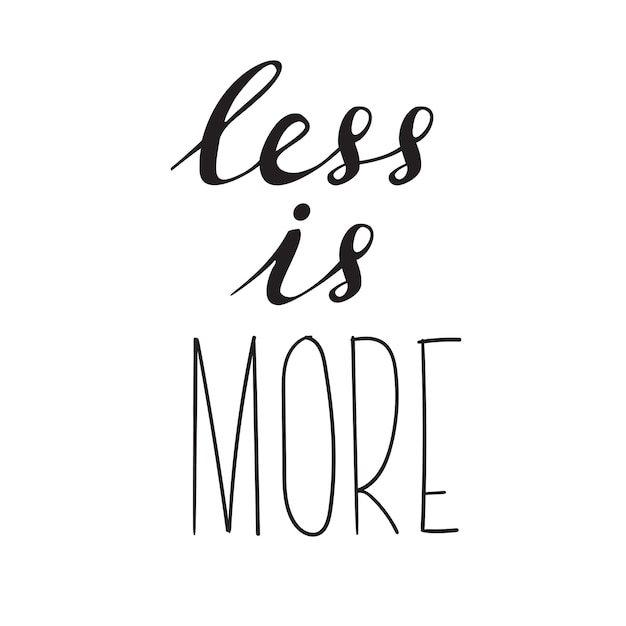 Goede praktijken
Lay-out oorspronkelijk document
Eigen projectlogo bij zelf ontwikkelde documenten
Label ‘goede praktijk’ 

Duidelijke naam 
Indien nodig: korte gebruiksaanwijzing
Bronvermelding: ‘geïnspireerd op’, ‘samengesteld door’ 
Datum toevoegen
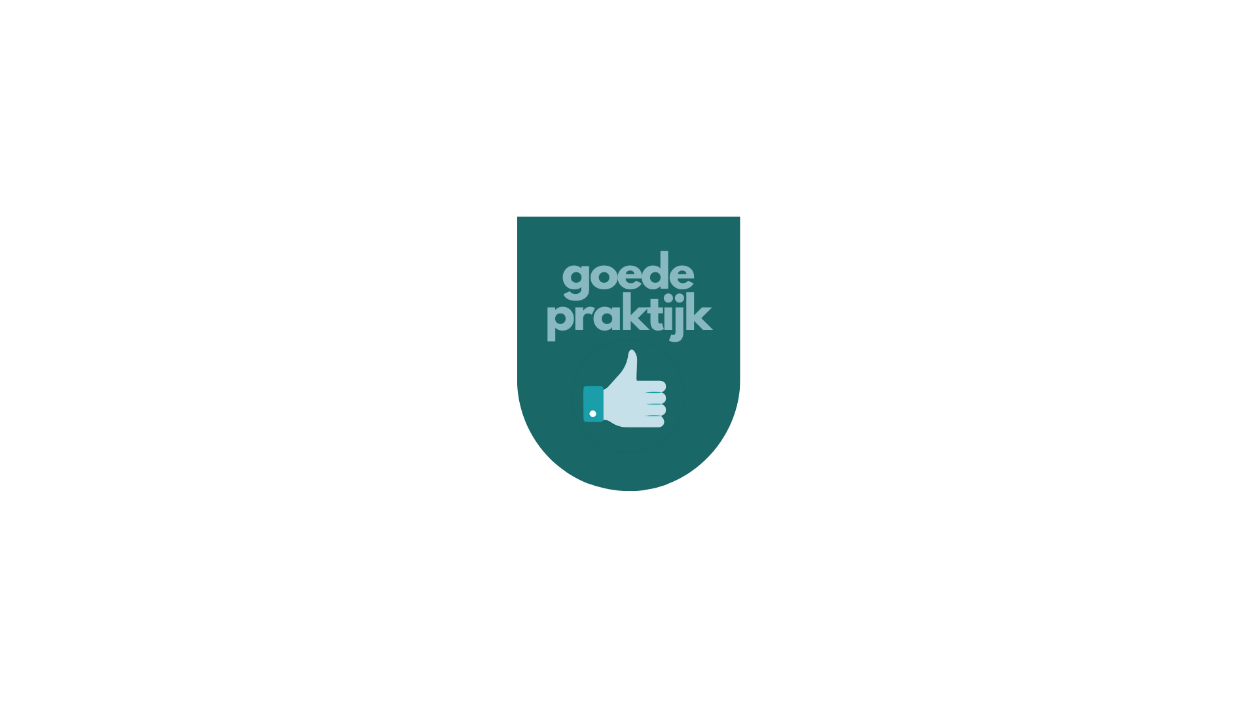 (net)Overstijgend werken is ook partners betrekken
Alleen gaan we sneller, 
(net)
overstijgend komen we verder
Overstijgend werken is ook partners betrekken
Ook samenwerkingsinitiatieven met andere onderwijspartners renderen!

Doet ons in de spiegel kijken ...
Wat kan elke partij voor de andere betekenen?

 gedeelde  mindset
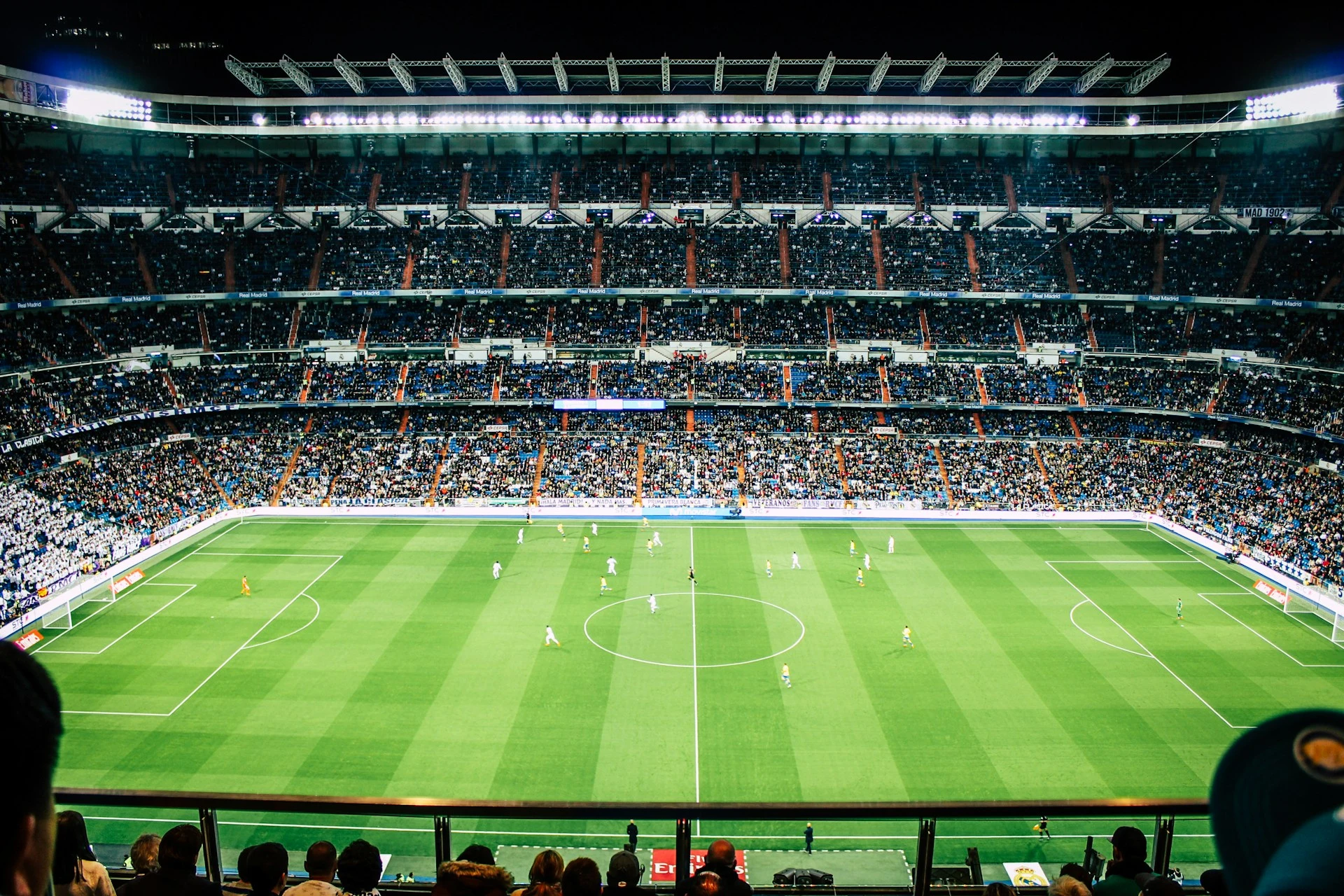 samen de neuzen in dezelfde richting
WAT IS DE TITEL VAN DIT LIED?
Overstijgend werken is ook partners betrekken
Overleg gehad met partners
Leerpunt
Samen tegen Schooluitval
Project Hoge Doelen in BuO
Samenwerkingsdossier
SWV Unita
	 Goede praktijken van SWV Unita
Netgebonden PBD’s
 Goede praktijken van de PBD’s
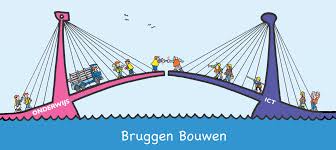 Overstijgend werken is ook partners betrekken
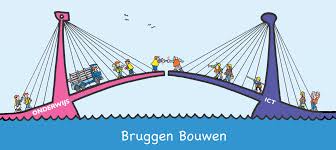 Ook partners zitten vaak met gelijkaardige ‘struggles’: Myrthe en Nicole (SWV Unita) getuigen.
Wat na dit project?
Alle goede praktijken te vinden op www.prodiagnostiek.be 

Enkele regio’s zetten het project verder met eigen middelen

Blijf delen en samenwerken! 
 	ook voor andere thema’s
		met de tips rond bronvermelding in gedachten 😉
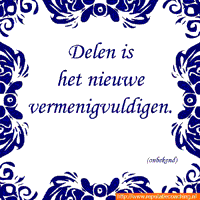 Alleen gaan we sneller, (net)overstijgend komen we verder
Kernboodschap
Investeer in verbinding
Met je partners
MENTIMETER
Wat vind je als CLB-medewerker belangrijk 
bij het in verbinding gaan 
met een leerkracht/leerlingbegeleider, zorgcoördinator?
MENTIMETER - woordenwolk
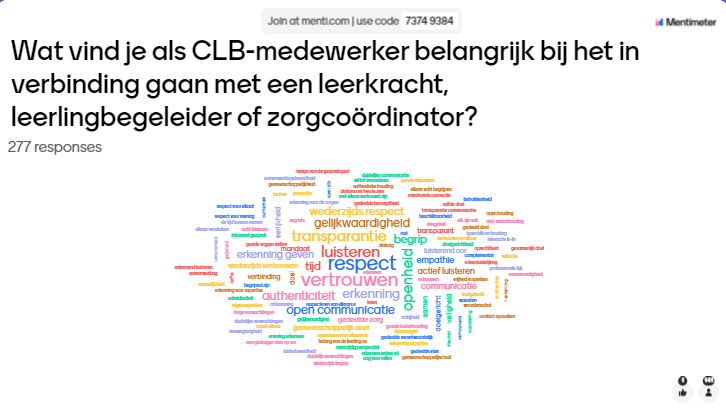 h
Filmpje verbinding
Een aantal partners getuigen over wat ze belangrijk vinden in verbinding.
Naar www.prodiagnostiek.be
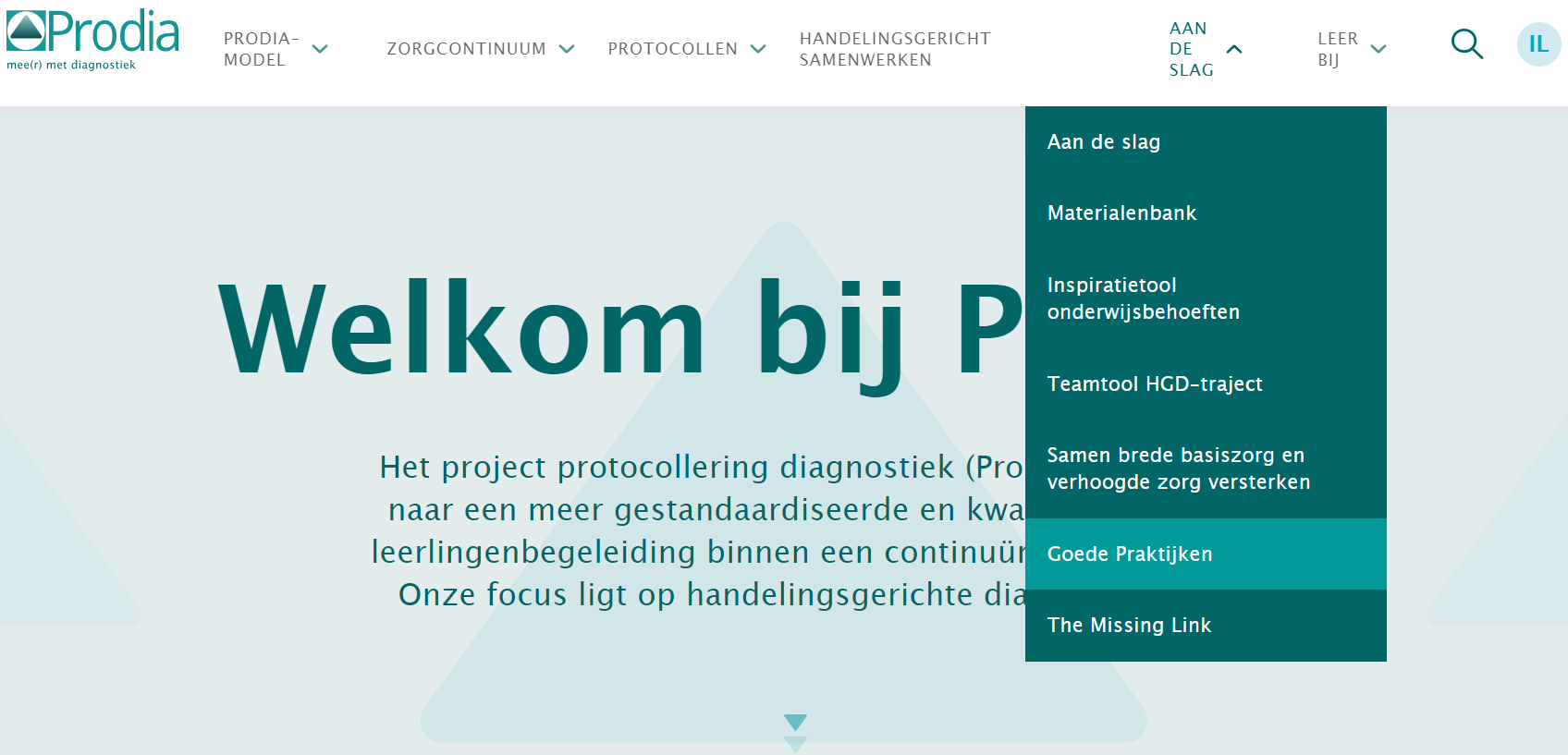 Naar www.prodiagnostiek.be
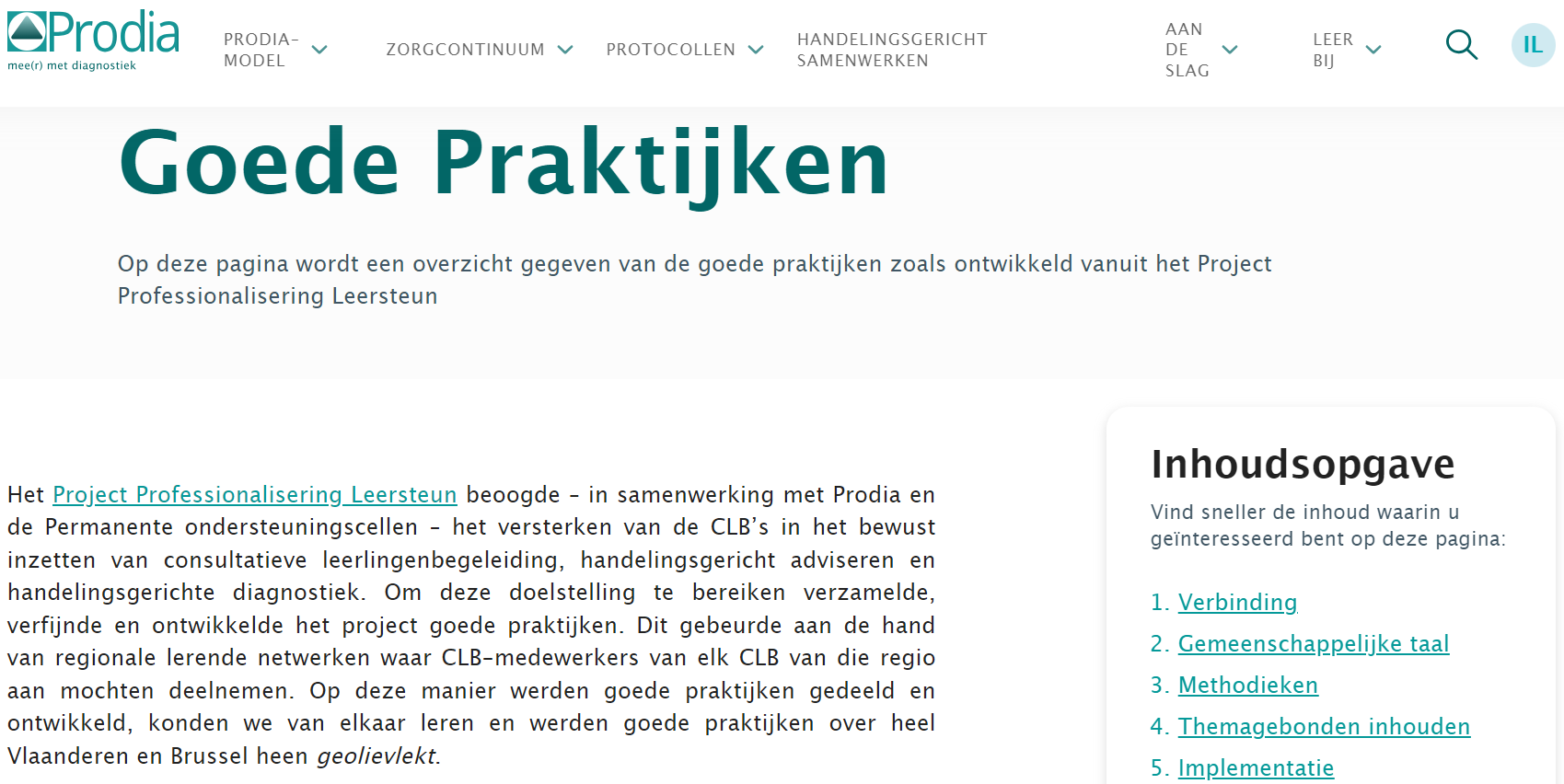 Naar www.prodiagnostiek.be
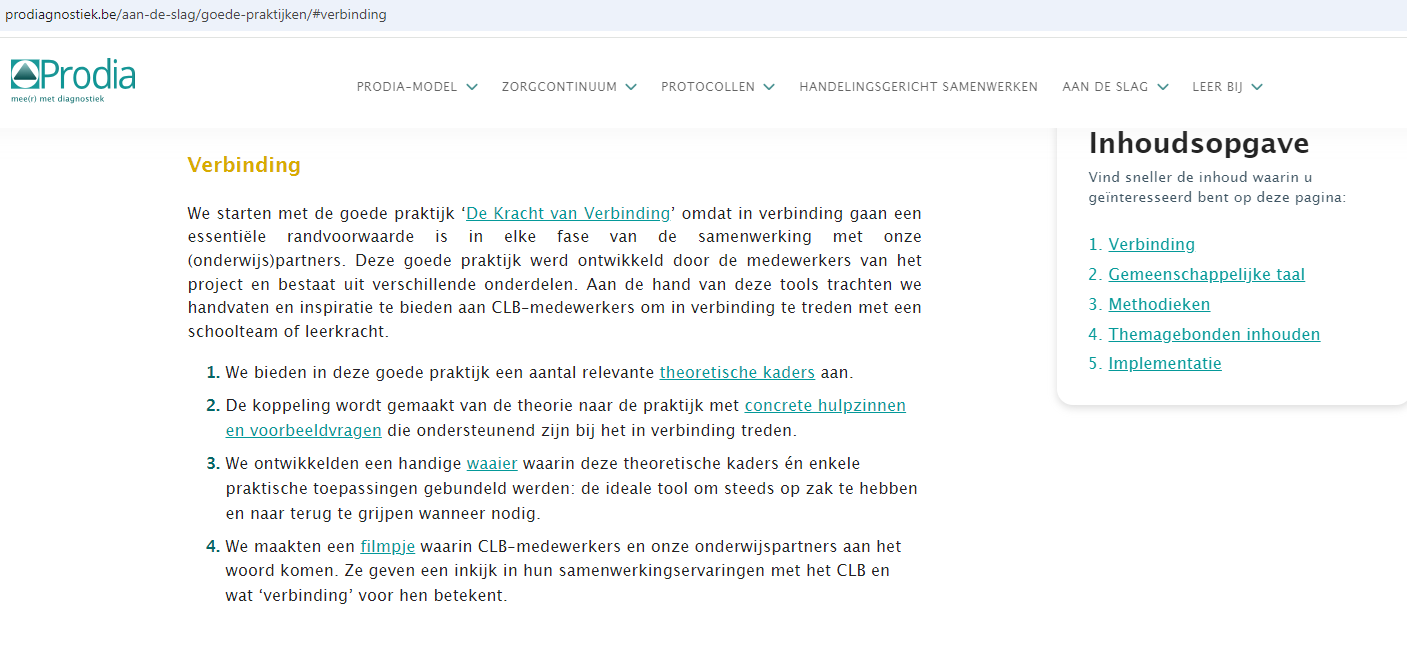 Goede praktijk  ‘De kracht van verbinding ‘
Theoretische kaders
HandelingsGericht Werken als basiskader in onderwijs
Andere theoretische kaders ondergebracht in 3 categorieën:
1. Wat er speelt bij jou en mij als persoon  
2. De relatie tussen jou en mij
3. Methodieken

Aan de slag met hulpzinnen en voorbeeldvragen 
1. De diepere dimensie van verbinden
2. Samenwerkingsrelaties onder de loep
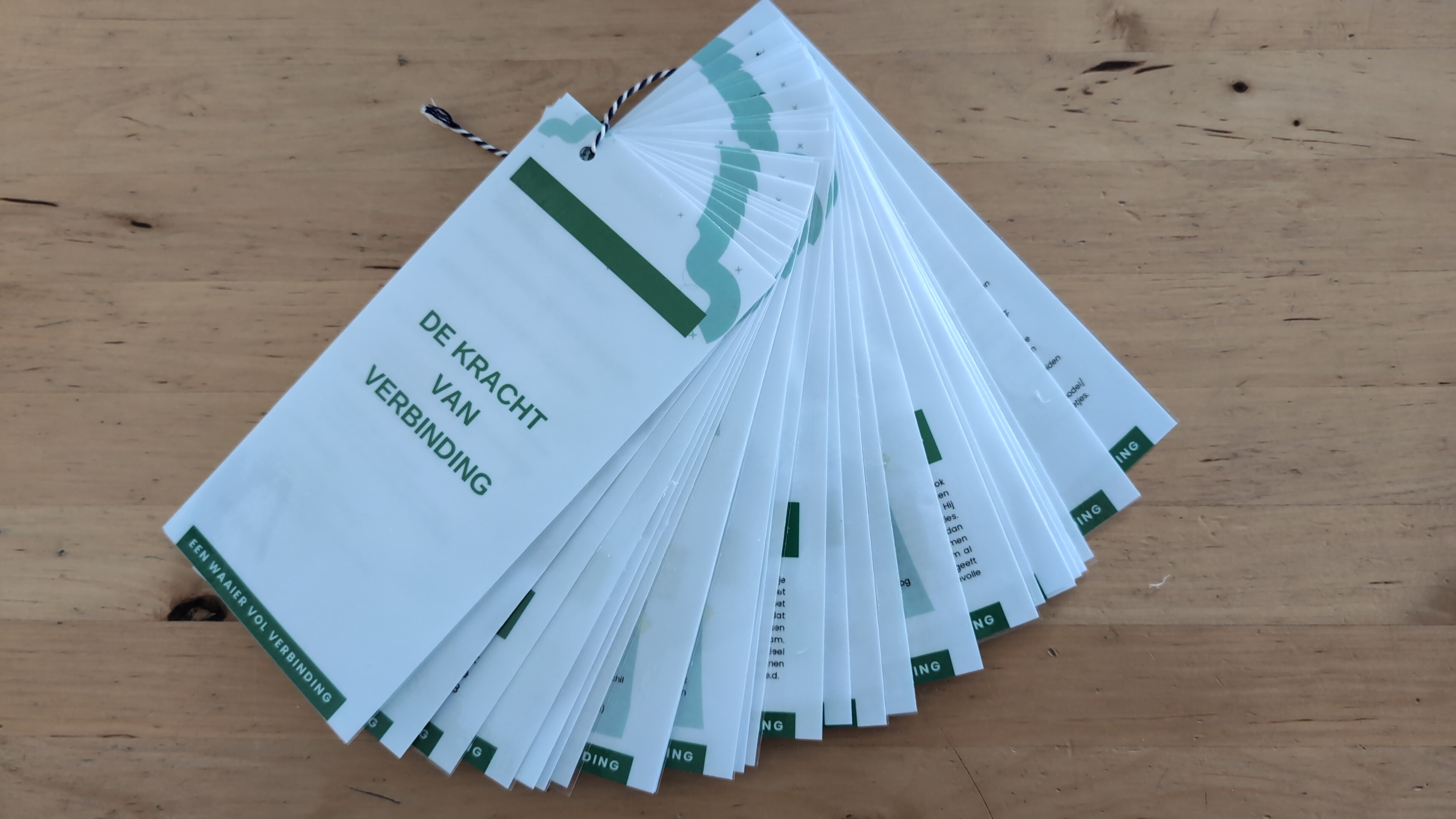 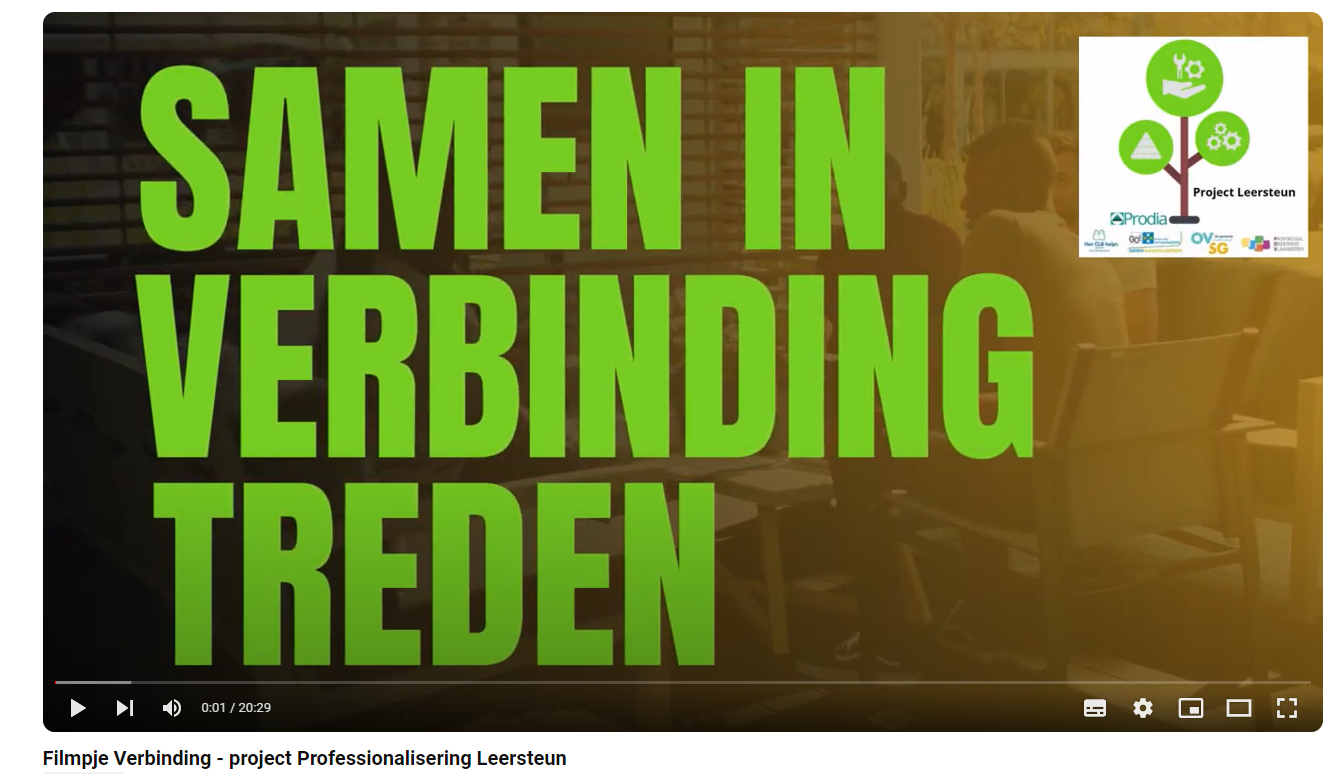 HGW als basiskader in onderwijs
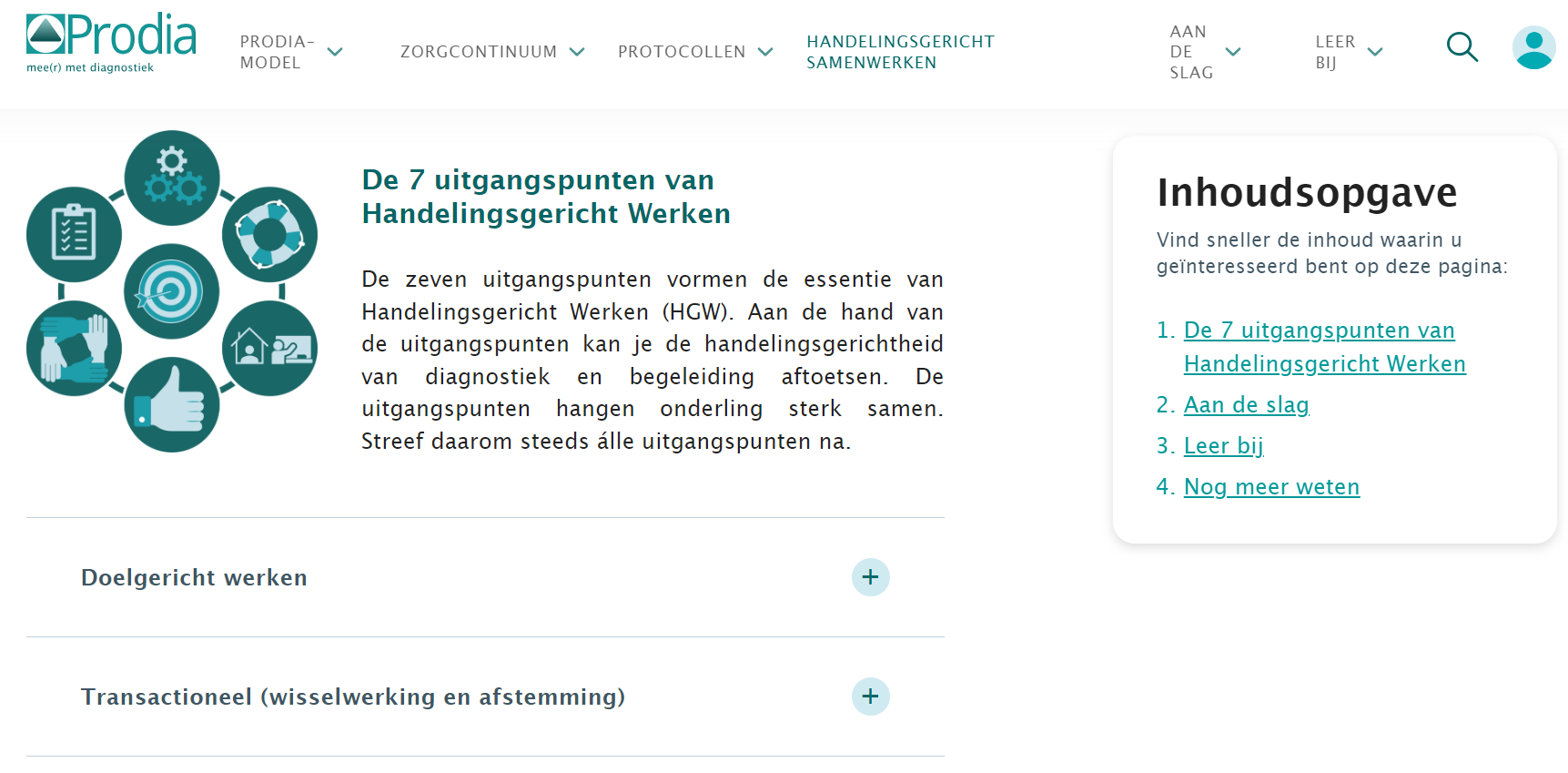 HGW als basiskader in onderwijs
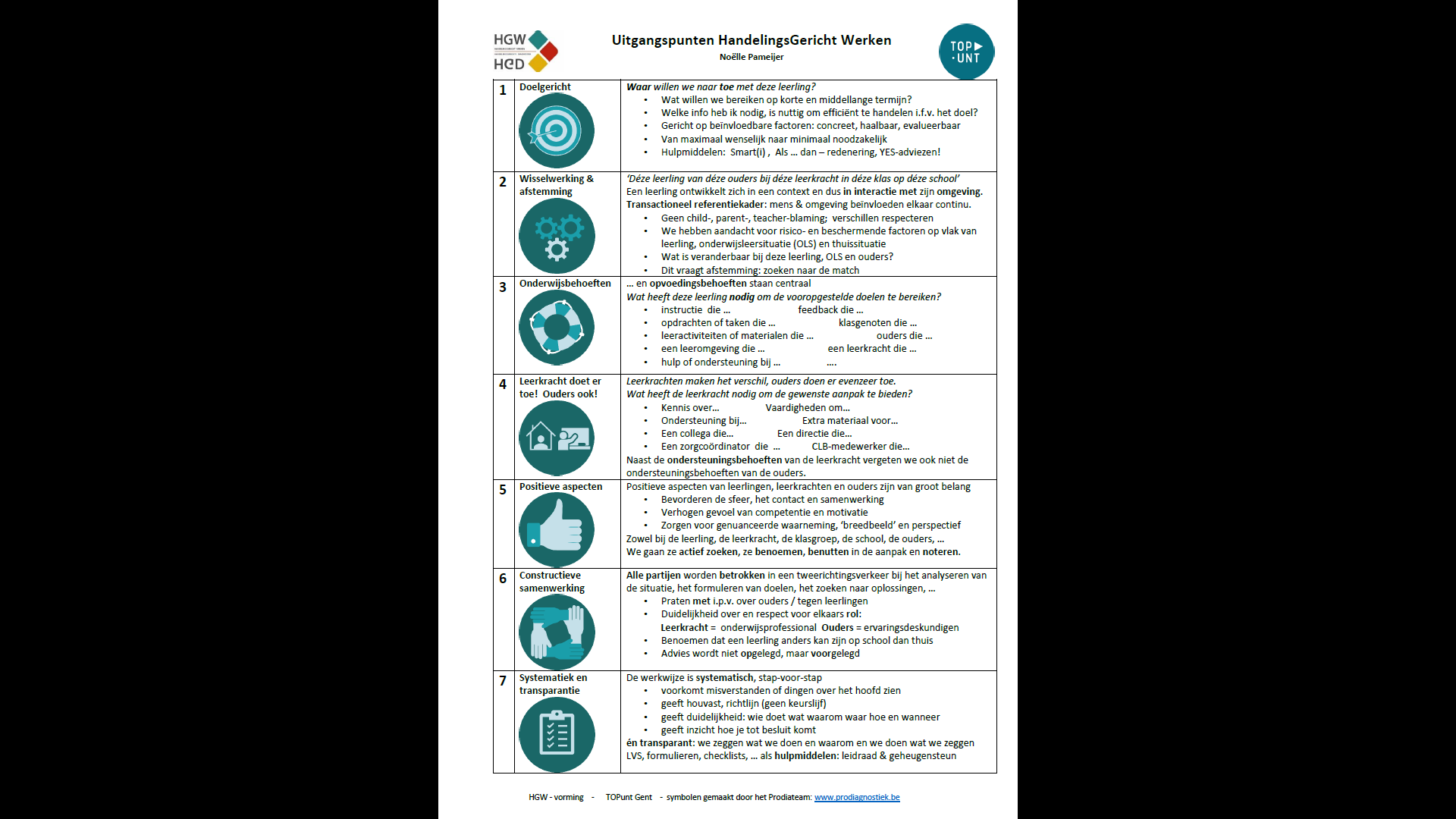 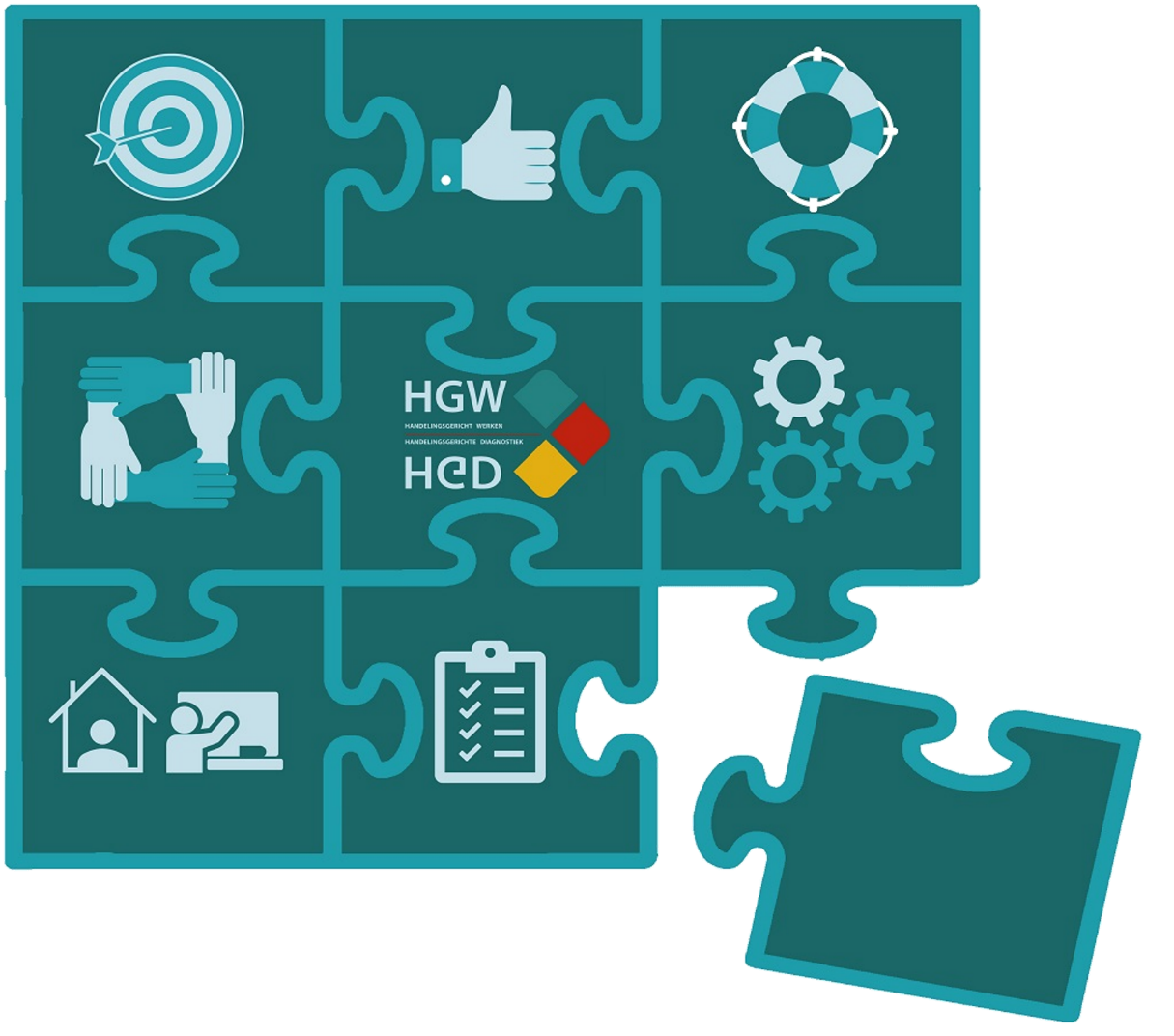 Vaardigheden
Attitude
Kennis
Kennisclips op www.handelingsgerichtwerken.be
Theoretisch kader:  Wat er speelt bij jou en mij als persoon
Cirkel van Invloed en Betrokkenheid  (Stephen Covey) 
Zelf-Determinatie-Theorie  (Ryan & Deci)
IJsbergtheorie  (McClelland)
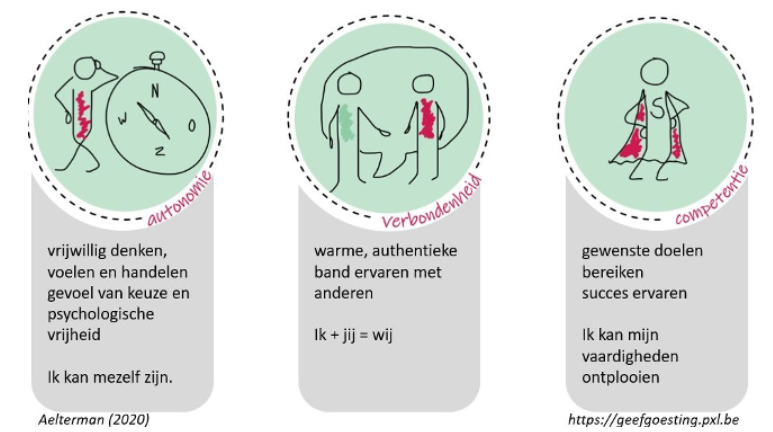 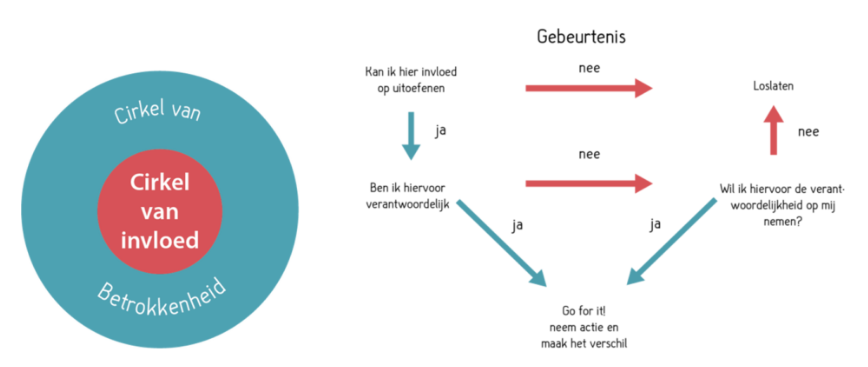 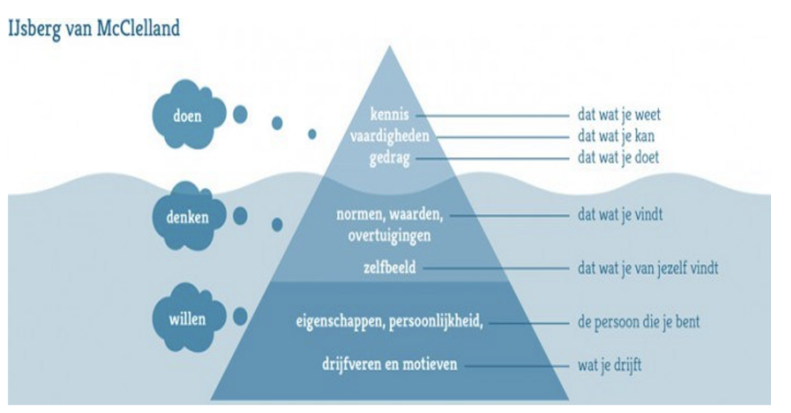 Theoretisch kader:  De relatie tussen jou en mij
Piramide van Lencioni
Samenwerkingsrelaties vanuit OplossingsGericht Werken
Begeleidingssituaties van Meijer
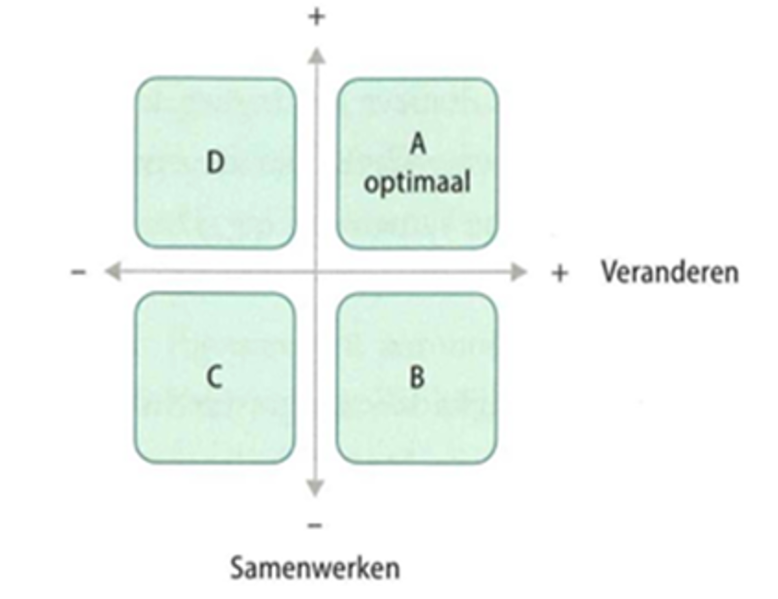 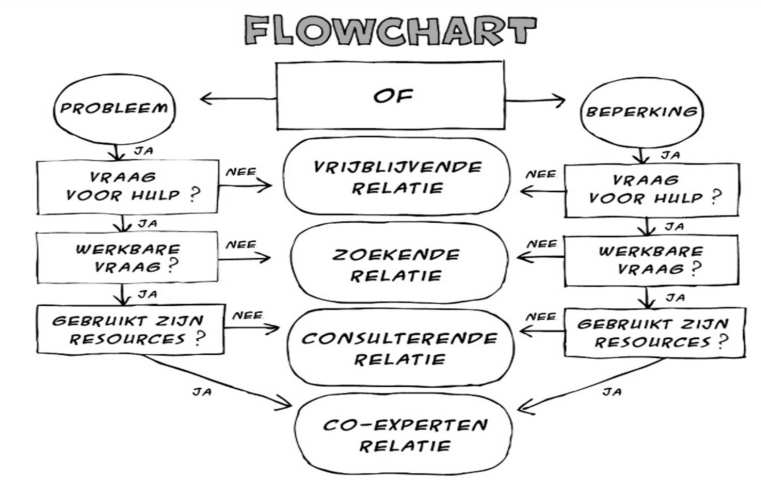 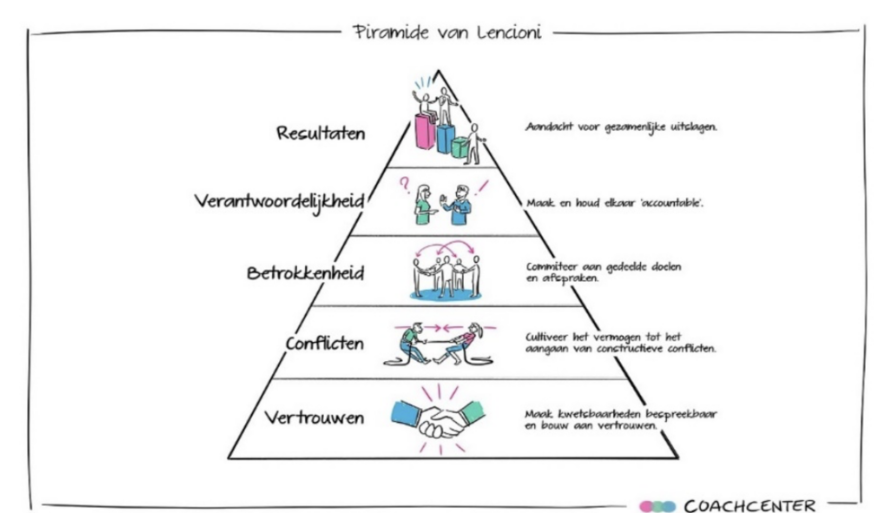 Theoretisch kader: Methodieken
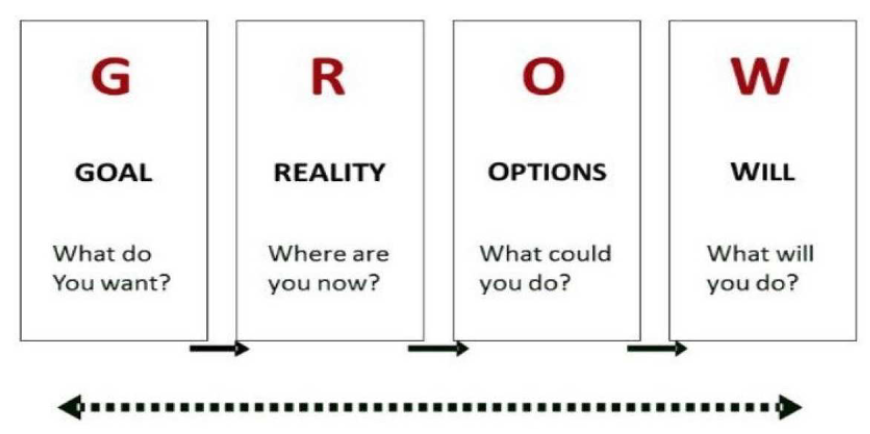 Erkennend luisteren – Maarten Van de Broek
GROW-model - Sir J. Whitmore en G. Alexander
Ezelsbruggetjes verbindende communicatie
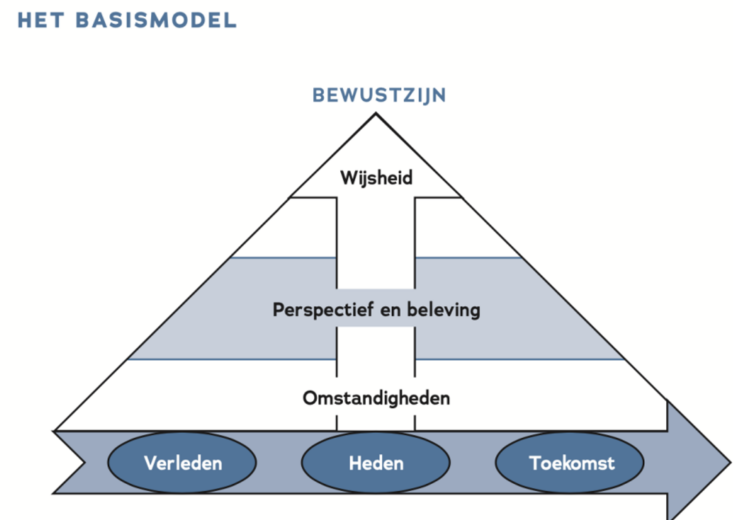 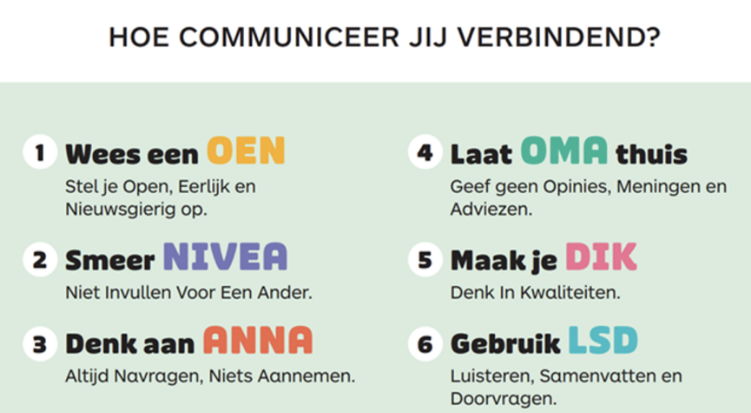 Aan de slag met hulpzinnen en voorbeeldvragen
1 De diepere dimensie van verbinden 
			
2 Samenwerkingsrelaties onder de loep
Passie voor het vak en liefde voor kinderen zijn boven elke interventie verheven.  

John Hattie
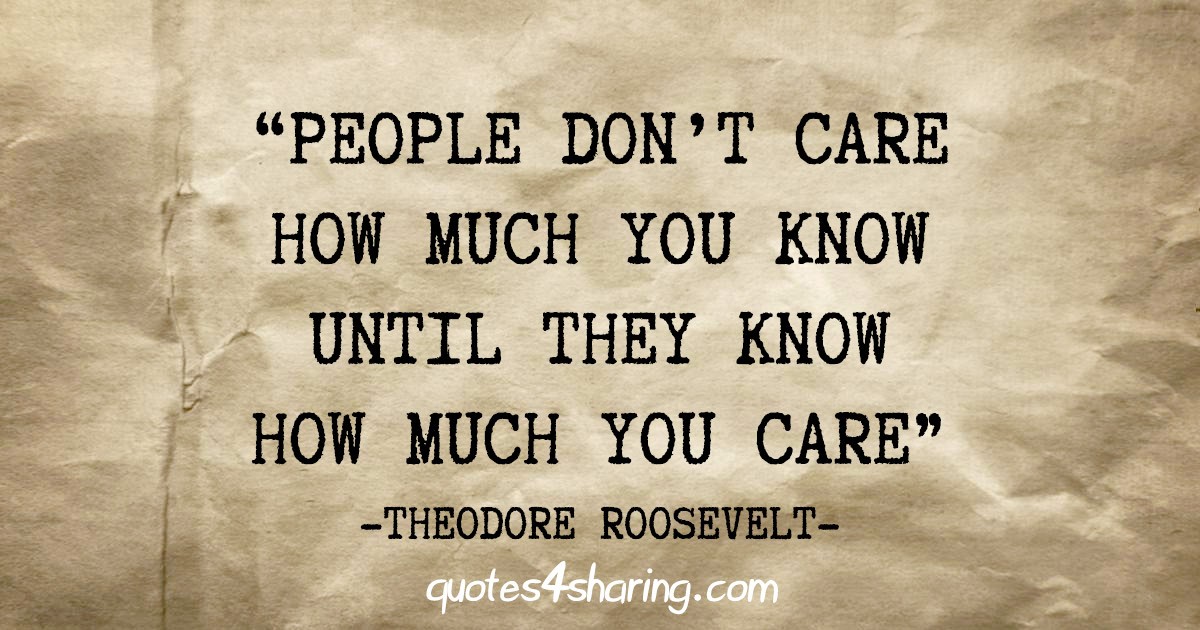 Wiens klavertje4 brengt geluk?
Opdracht tijdens de pauze
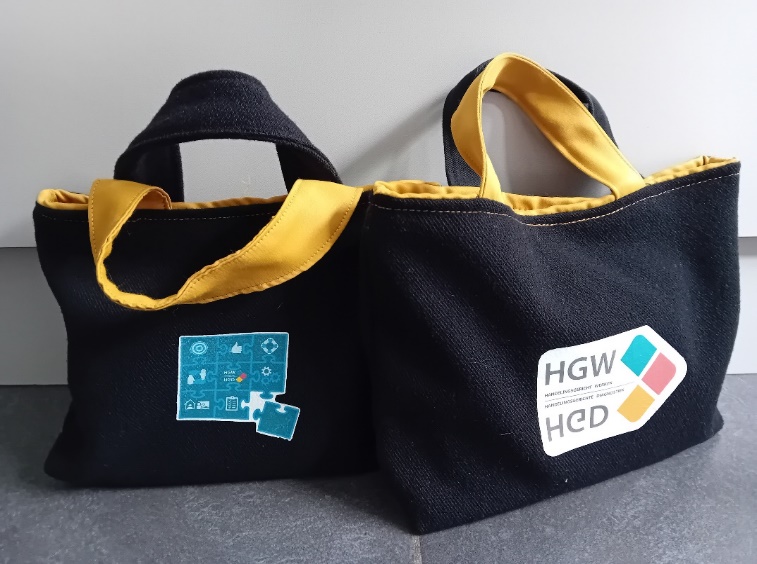 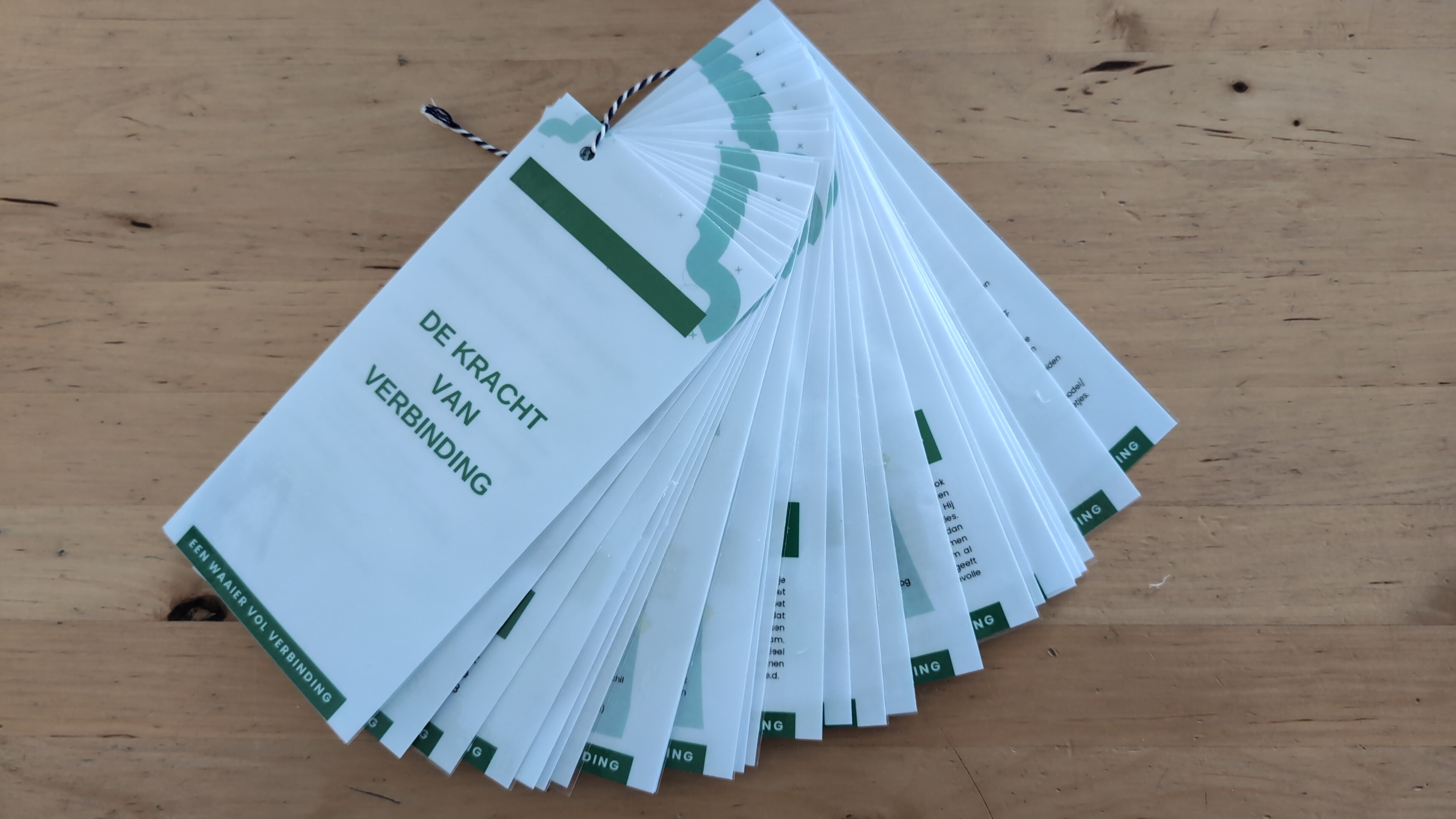 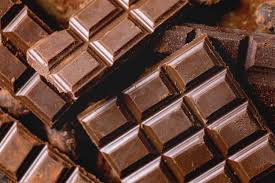 2.Maak kennis 
met iemand 
die je nog nooit sprak
Kernboodschap
Investeer in verbinding
Met je partners
Het Loont: in de vertraging zit de versnelling
Project professionalisering leersteun
Zoek met de leerkracht naar gemeenschappelijke taal
inhoud
Gemeenschappelijke taal
The missing link
Gemeenschappelijke taal in het HGD-traject
Gemeenschappelijke taal
Gemeenschappelijke taal
Zoeken naar verbinding  zoeken naar gemeenschappelijke taal


HGW
Lars 
 Alle afkortingen ( IJH, A doc, M doc, ….)
 welke taal heeft de leerkracht?
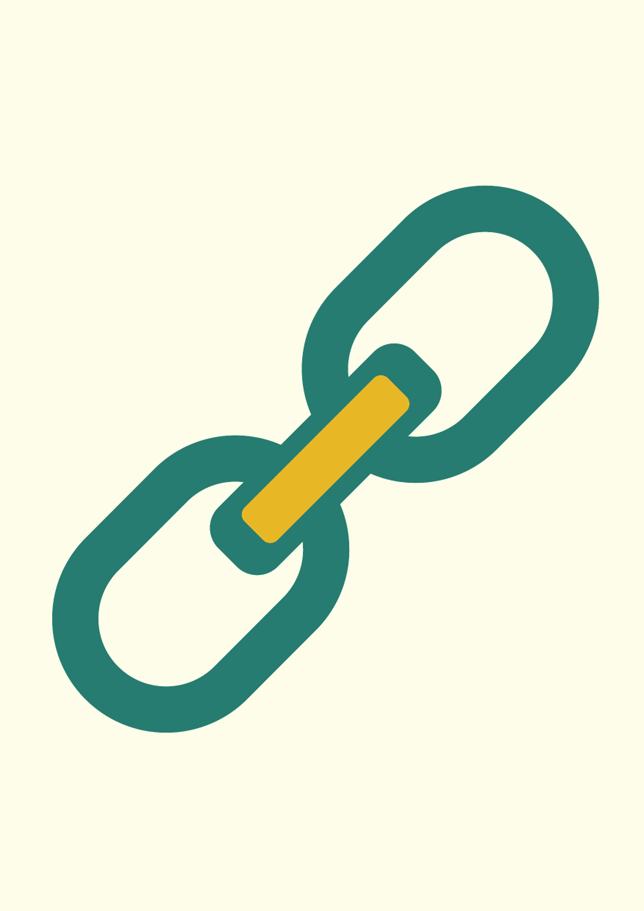 The missing link
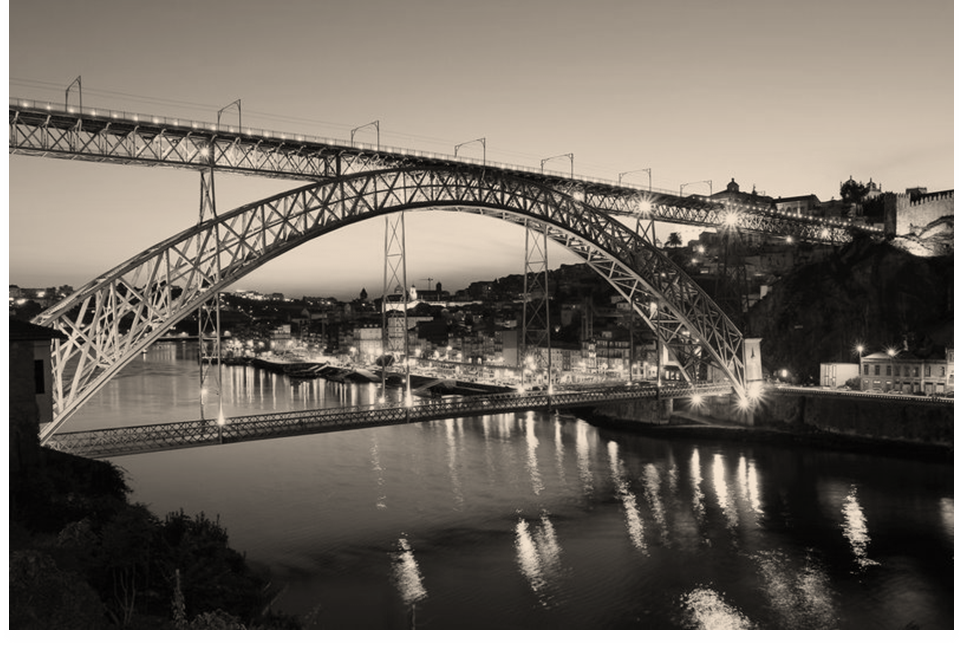 The missing link
DOEL?
Brug slaan tussen: 
Diagnostiek en didactiek
Advies en aanpak
De wereld van de CLB-medewerker en de wereld van de leerkracht
ThePhoto van PhotoAuthor is gelicentieerd onder CCYYSA.
WIE?
The missing link
Ontwikkeld door Ides Depotter, Marleen Milleville en Jan Seys vanuit de Vrije CLB’s  West-Vlaanderen​

Verfijnd en geüpdatet binnen Project Professionalisering Leersteun

Met dank aan PROSA-medewerkers Leen De Vry en Elke Tytgat
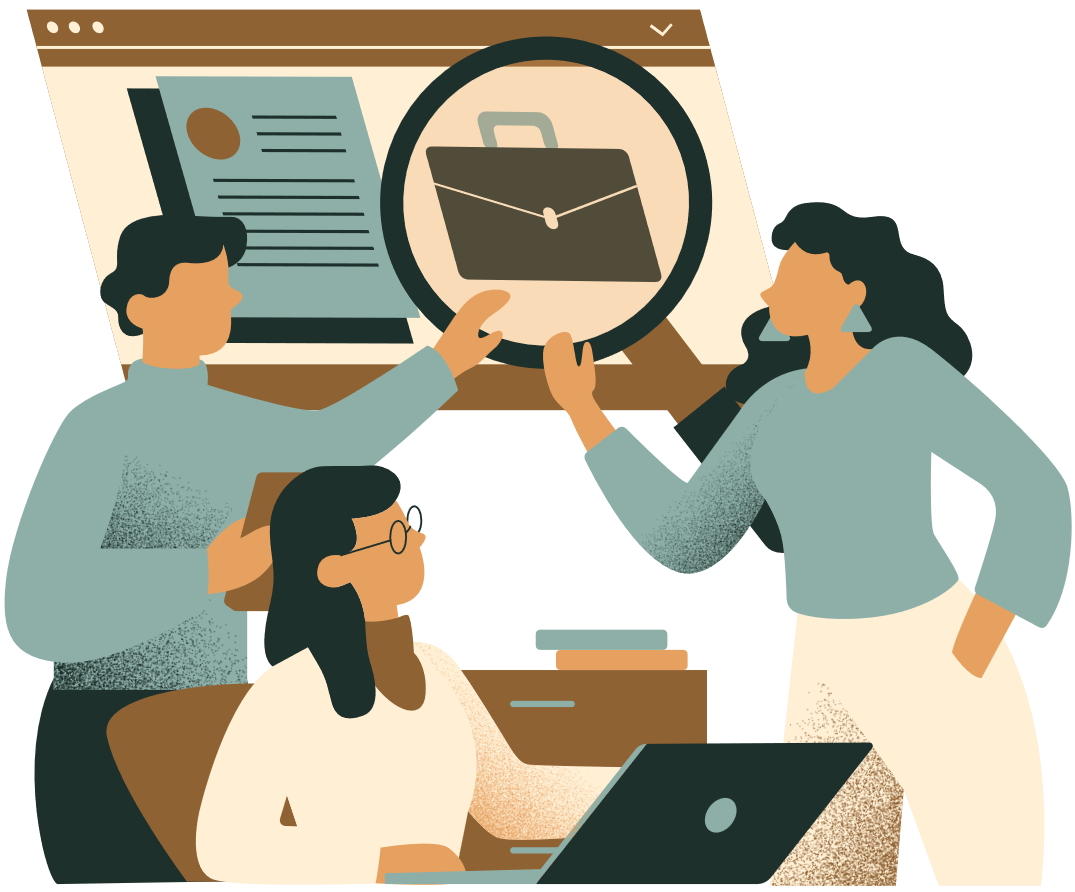 The missing link
WAAROM ?


Diagnostische inzichten omzetten naar effectieve, haalbare en realistische adviezen aan de hand van een gemeenschappelijke taal
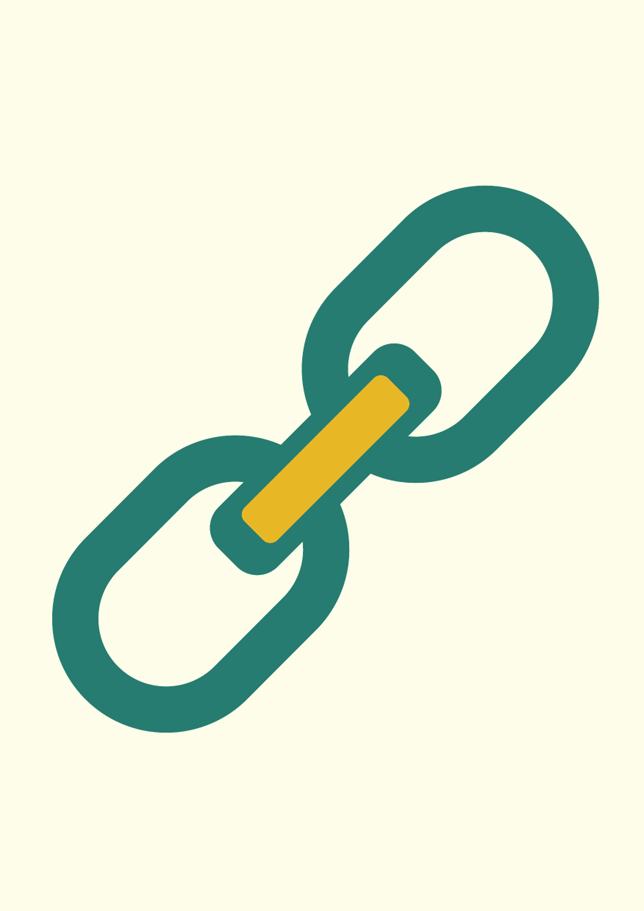 TML: hoe geraken we er?
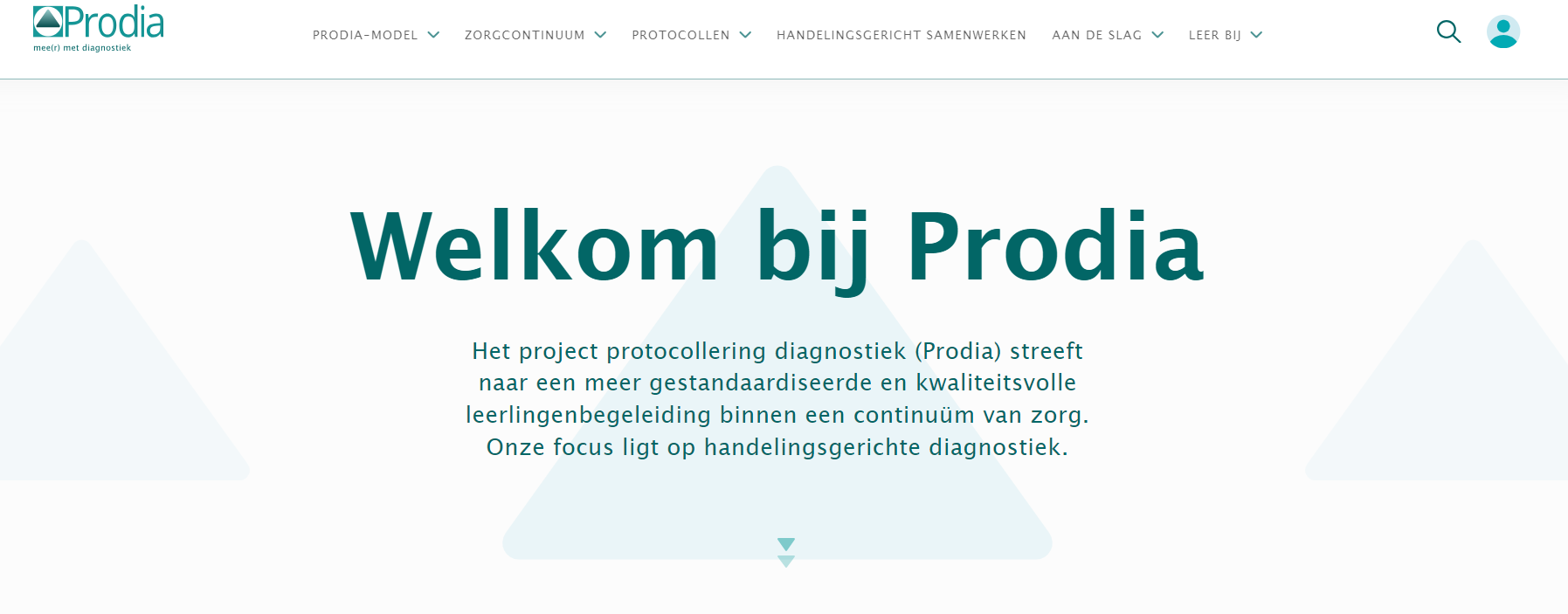 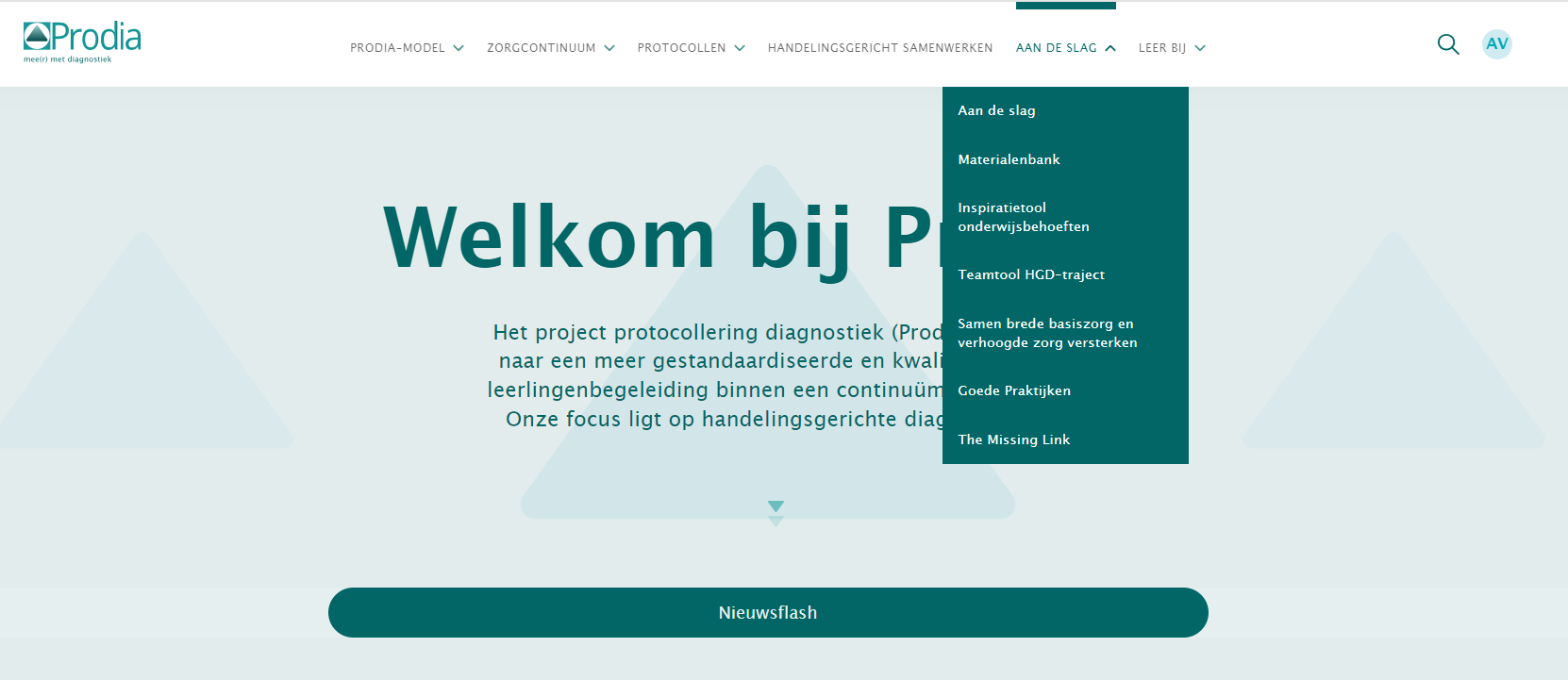 TML: hoe geraken we er?
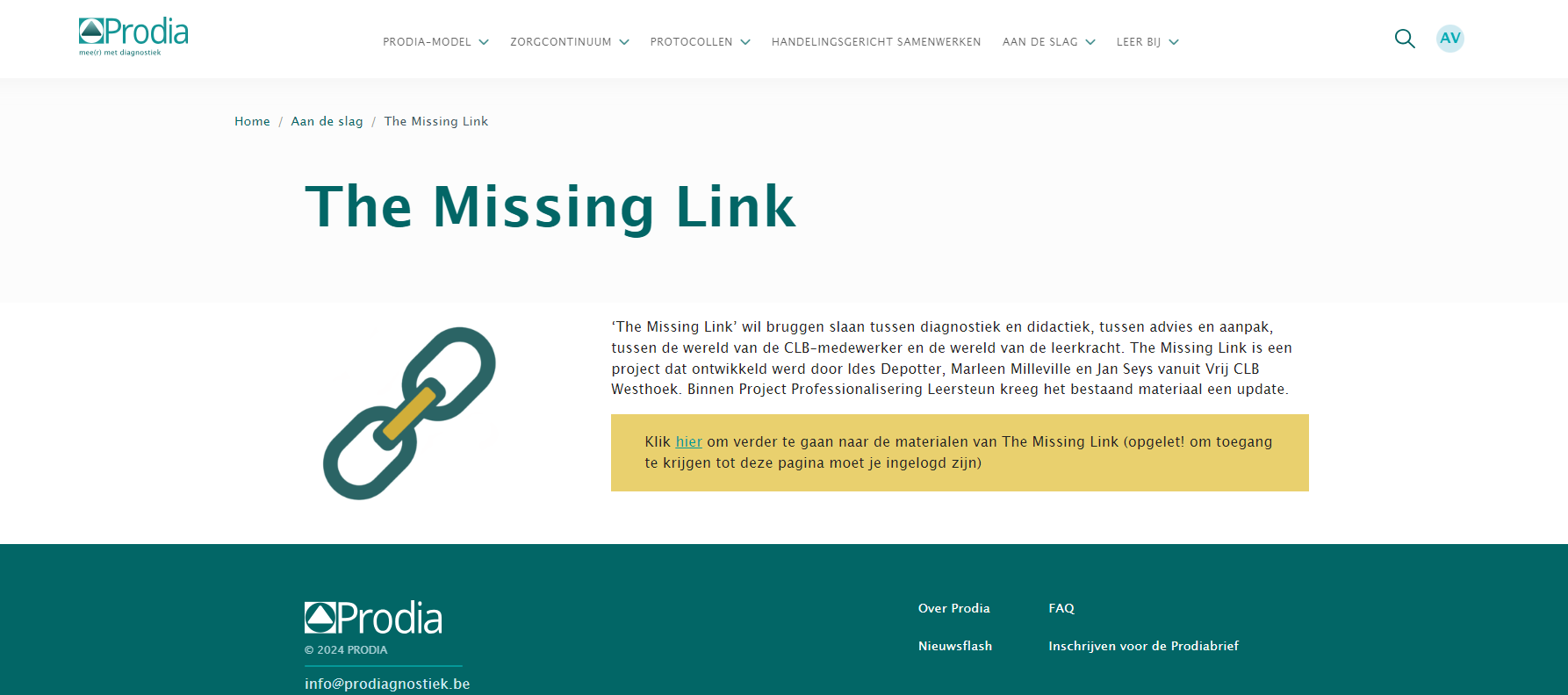 TML: hoe geraken we er?
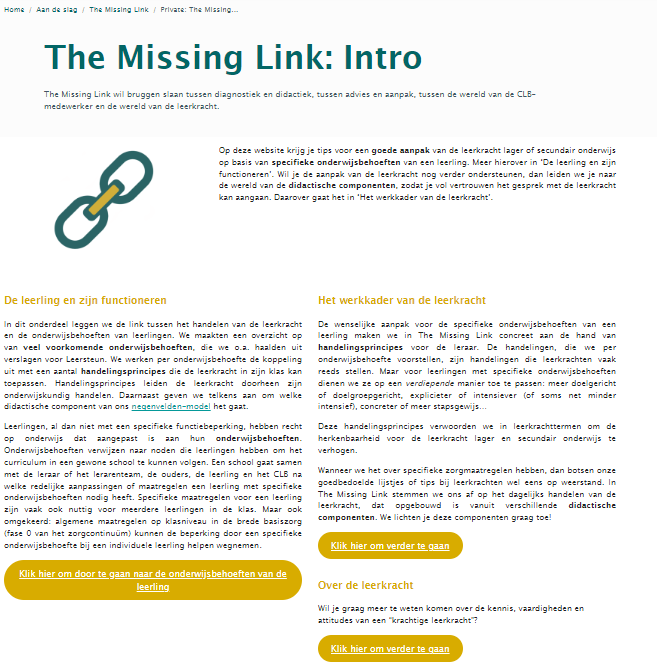 TML: hoe geraken we er?
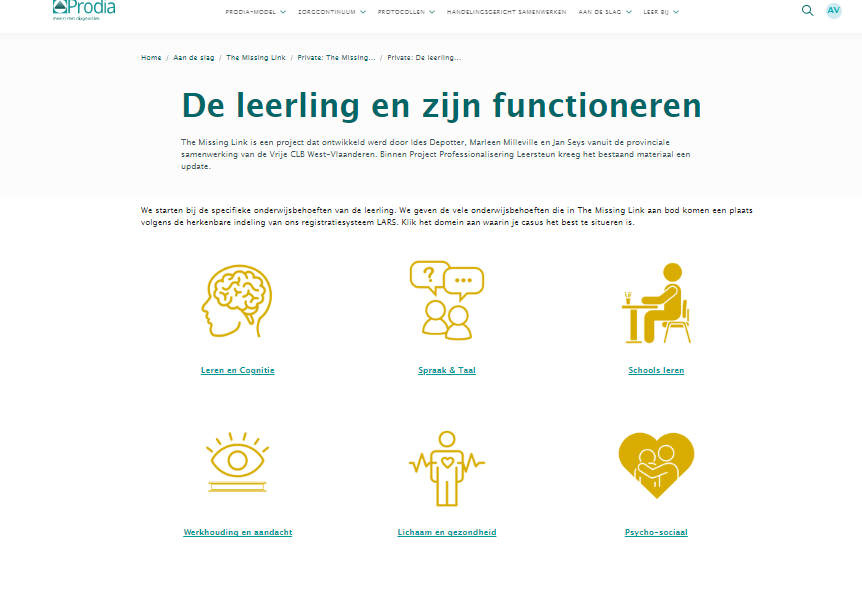 TML: hoe geraken we er?
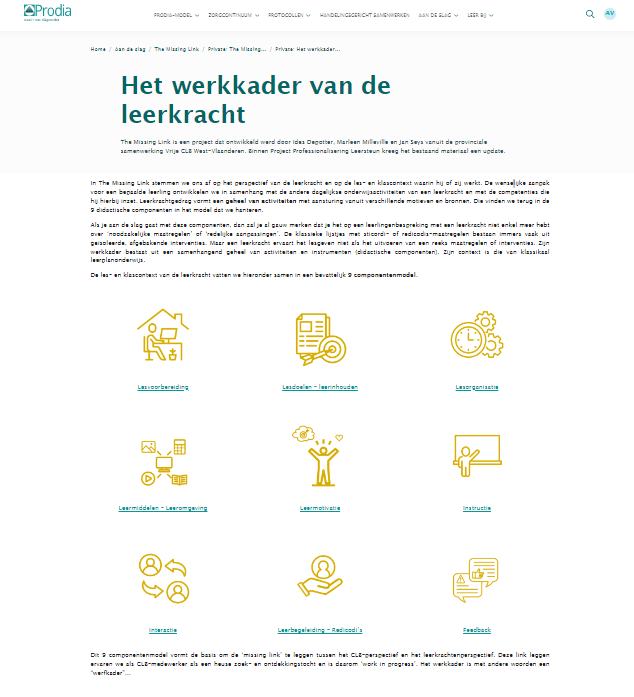 instructie
lesvoorbereiding
leerinhouden en doelen
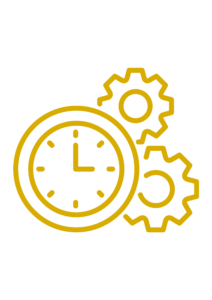 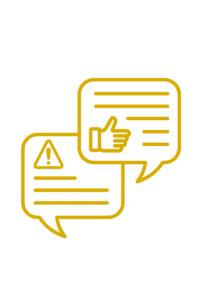 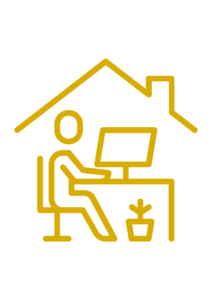 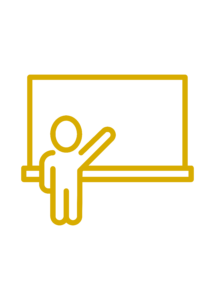 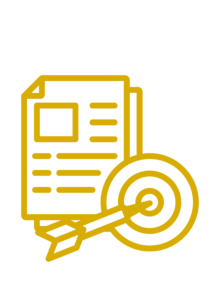 lesorganisatie
feedback
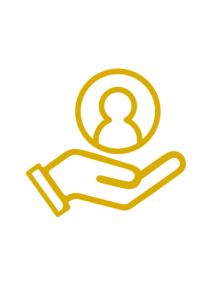 leerbegeleiding
leermiddelen en omgeving
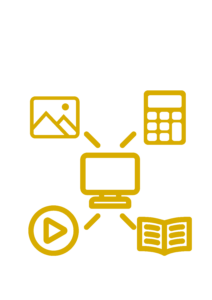 leermotivatie
interactie
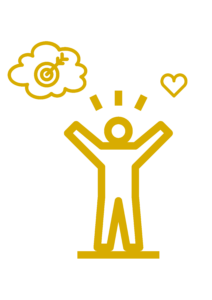 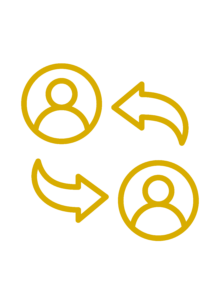 TML: hoe geraken we er?
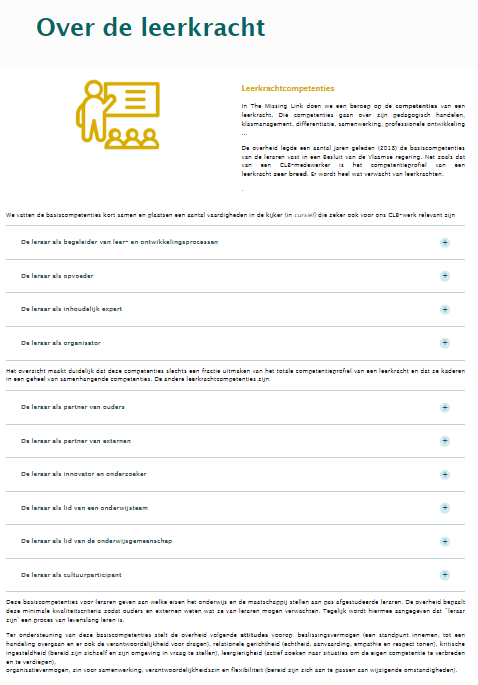 9 componenten
Even in de praktijk!
leerkracht in actie
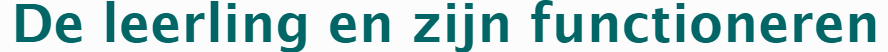 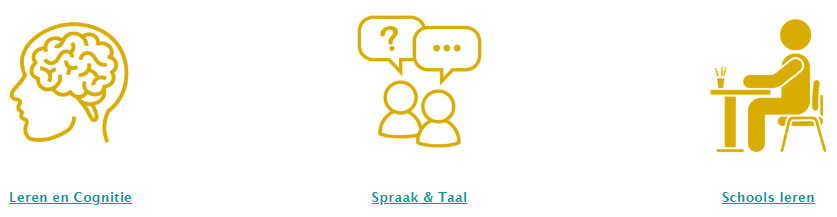 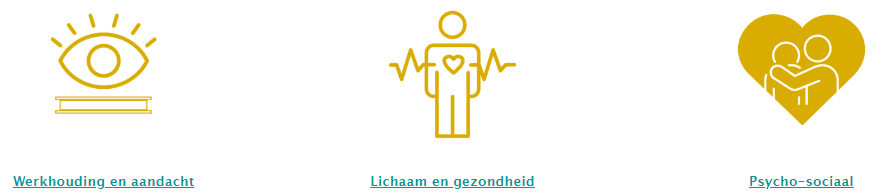 Didactische component
Specifieke onderwijsbehoeften
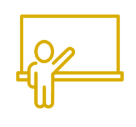 Instructie
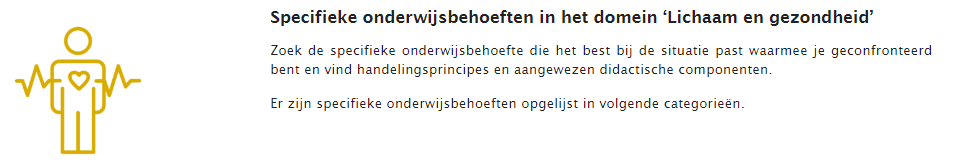 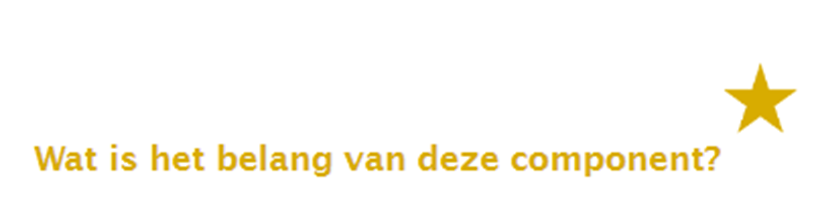 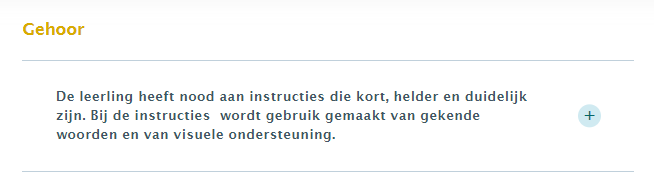 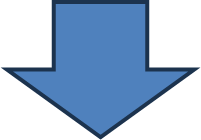 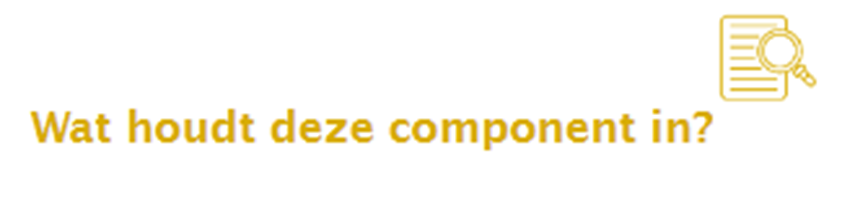 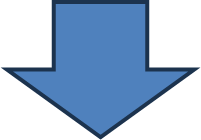 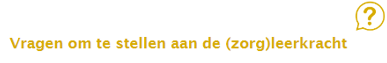 Handelingsprincipes: aanpak voor de leerkracht
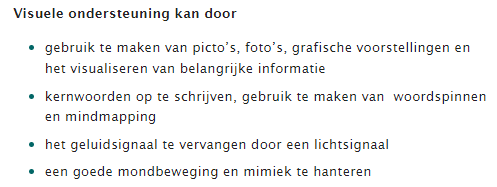 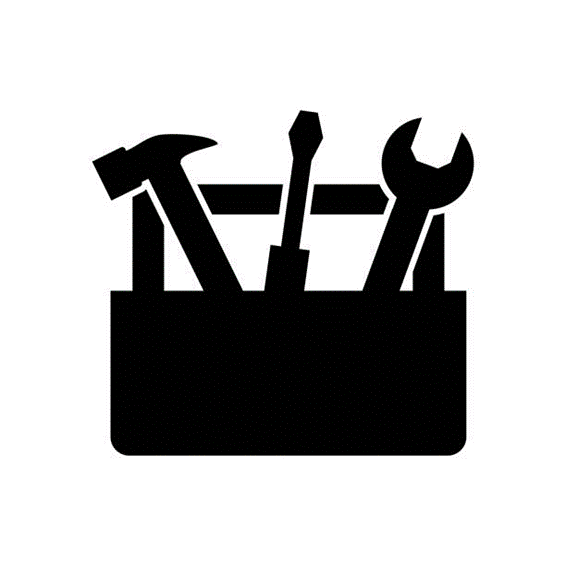 The missing link
wanneer kunnen we de Missing Link gebruiken? 


inspiratie rond noden en onderwijsbehoeften 
CLLB gesprek met lkr over bepaald onderwerp
Tijdens of na HGD traject 

DUS zowel in leerlinggerichte trajecten als in schoolversterkend werk
HGd traject
 ~ 
gemeenschappelijke taal
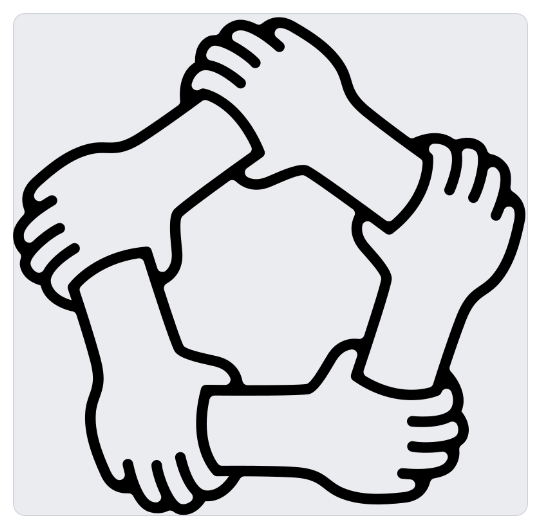 lerend netwerk vlaams-Brabant & brussel
Focus regio
Formuleren van kwalitatief handelingsgericht advies in kader van leersteun na het doorlopen van een HGD)traject
Inzetten op het verzamelen van minimaal noodzakelijke én voldoende informatie om leersteun op te starten
Vermijden van administratieve overbelasting
lerend netwerk vlaams-Brabant & brussel
Hoe?
Uitwisselen, optimaliseren en uitwerken van goede praktijken
Verzamelen goede praktijken binnen scope project
Ontwikkelwerk i.f.v. diepgaand in kaart brengen én concreet formuleren van ondersteuningsnoden van de leerkracht
Ondersteuningsnoden? 
Ready. Set. Go!
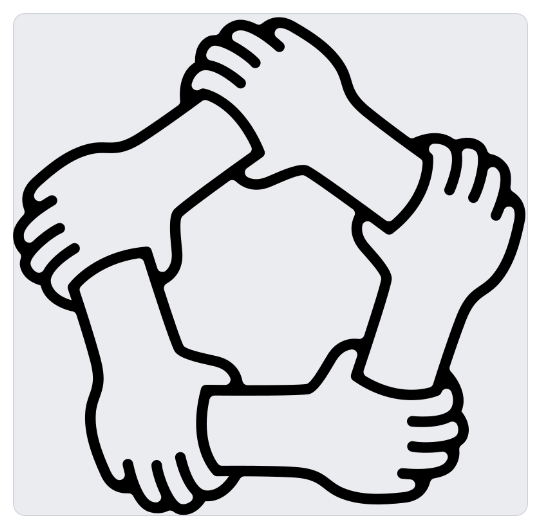 Kant-en-klare materialen om ondersteuningsnoden van leerkrachten kwalitatiever in kaart te brengen
First things first: vragenlijst zorgbeleid
Brede beeldvorming zorgbeleid als vertrekpunt van élk traject
Wat?
Iedereen ‘basis’zicht op én toegang tot het zorgbeleid van de school i.f.v. kwalitatieve(re) trajecten
Hoe?
Centrum-specifiek in te vullen
Inspiratie?
Door schoolanker/onthaler opgemaakt bij de start van een schooljaar en steeds bijgestuurd indien nodig
Toegankelijk voor alle collega’s van het centrum
Cfr. samenwerkingsafspraken
First things first: vragenlijst zorgbeleid
Brede beeldvorming zorgbeleid als vertrekpunt van élk traject
Verhoogde afstemming tussen HGD traject én school
~ Bio-psycho-sociaal model
Herhaling van informatie tijdens intake vermijden
Constructieve samenwerking
Attitude van betrokkenheid
Valoriseren van professionalisme
Trajectbegeleider start geïnformeerd én betrokken aan het HGD traject
Bewustwording school (  signaalfunctie)
First things first: vragenlijst zorgbeleid
Wat?!
Inspirerende vragenlijst die peilt naar de wijze waarop de school zorgbeleid vormgeeft
In te zetten indien aangewezen
Als inspiratie om door te vragen
Als check om blinde vlekken te capteren
De essentie: ondersteuningsnoden leerkracht
Tweedelig: 
Aanvullende intakevragenlijst met focus op perceptie leerkracht
Specifieke vragenlijst i.k.v. ondersteuningsnoden capteren
Intakevragenlijst leerkracht
Wat?!
Aanvullende intakevragenlijst met focus op leerkracht
Doel?!
Zicht krijgen op functioneren leerling, door ogen leerkracht
Valoriseren professionalisme leerkracht
Inzetten op betrokkenheid en verbinding
Peilen naar noden leerkracht/leervraag i.f.v opstart leersteun
Vragenlijst ondersteuningsnoden
Wat?!
Specifieke vragenlijst i f v capteren ondersteuningsnoden
Gebaseerd op 9 componentenmodel
Didactische componenten waaruit les en klaspraktijk bestaat
Taal van leerkracht
Diepgaand gesprek over les en klaspraktijk en handelen leerkracht
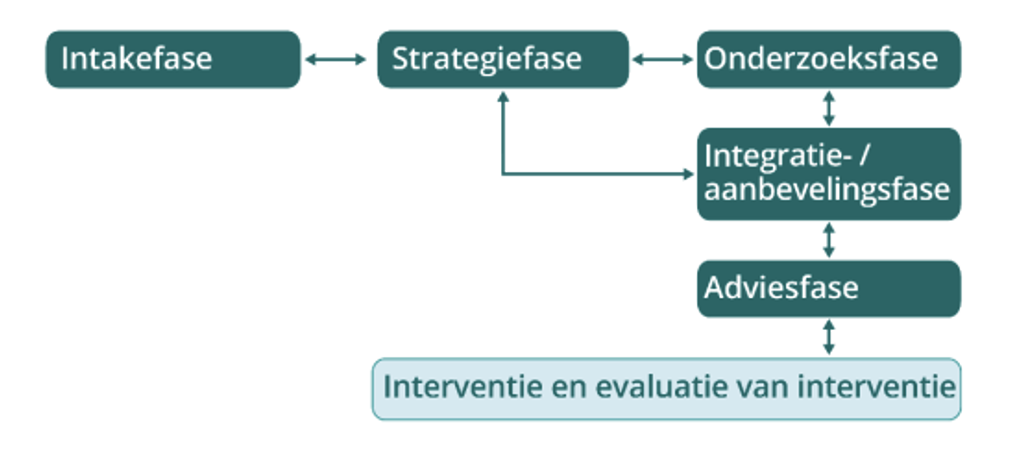 Vragenlijst ondersteuningsnoden
CLB medewerker gaat mét leerkracht op zoek
Rol van coach, niet van alwetende
Samen op stap
Niet richtinggevend of bepalen
Samen in kaart brengen ondersteuningsnoden of leervraag
Verbinding als sleutel tot succes
Valoriseren professionalisme
Erkenning en waardering voor al het gedane werk
[Speaker Notes: ​]
Vragenlijst ondersteuningsnoden
Why?!
Leersteun kan gericht en efficiënt ingezet worden
		 Doelgericht
		 Duurzaam
Biedt kansen voor consultatieve leerlingenbegeleiding
[Speaker Notes: ​]
Ontwikkelde materialen
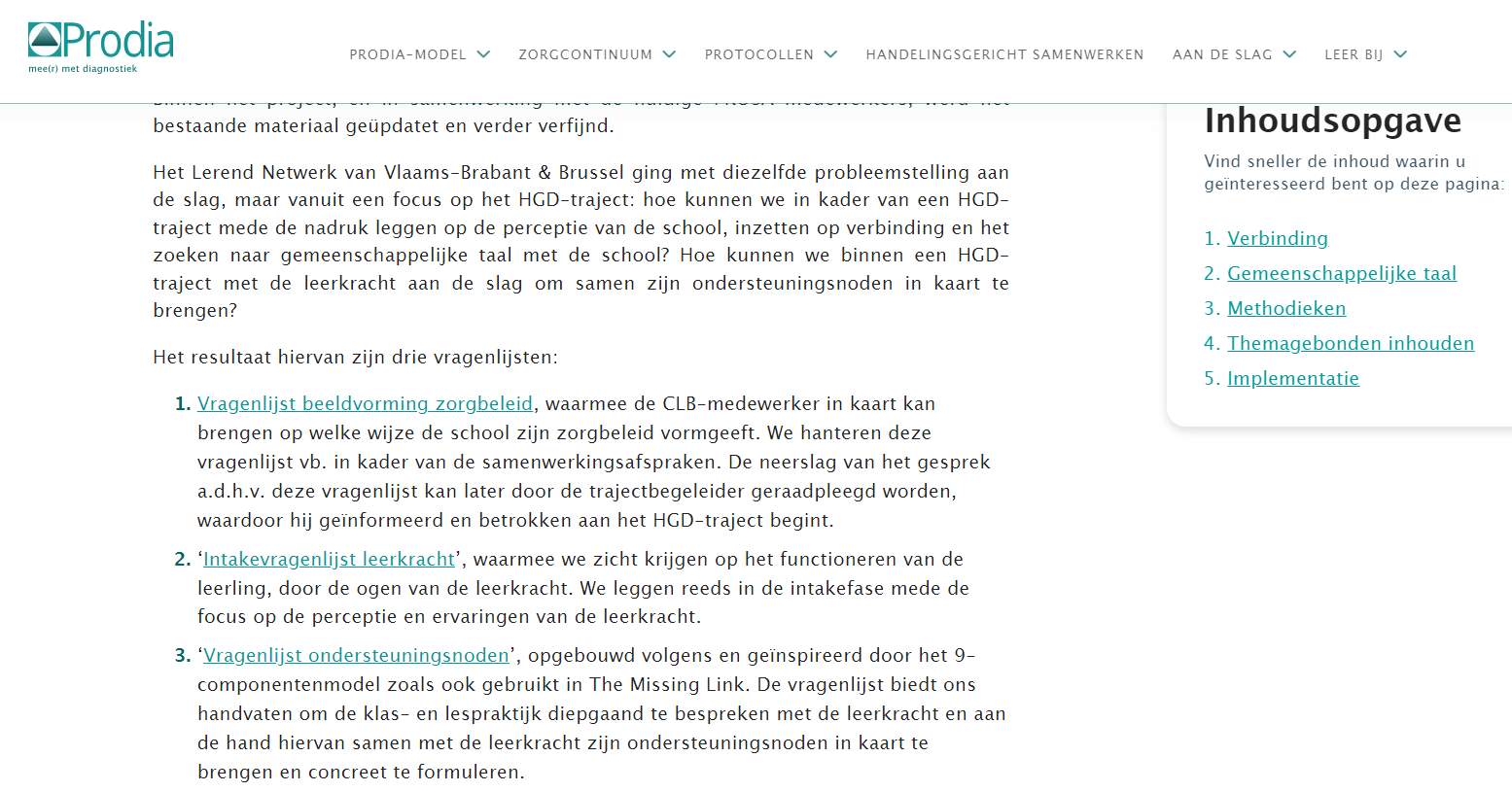 Aan de slag!
Workshop ‘Samen met de leerkracht de ondersteuningsnoden in kaart brengen’

Workshop ‘Leraren activerend ondersteunen vanuit leervragen’
Ik heb interessante informatie gekregen op deze lerende netwerken maar wat doe ik hier nu mee?
Hoe kan ik mijn CLB-collega’s motiveren om hiermee aan de slag te gaan?
Hoe kan ik mijn collega’s ook enthousiasmeren?
Moet ik nu naar mijn coördinator stappen 
met deze goede praktijken? 
En wat doen we dan?
Hoe kan mijn beleid mij hierbij ondersteunen?
Eindpunt van ons project, beginpunt van implementatie!
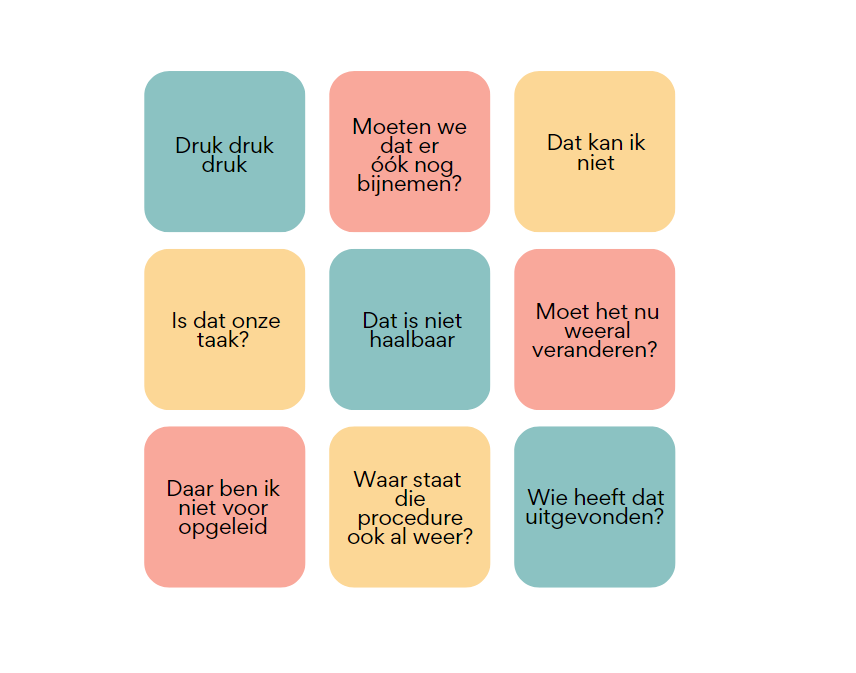 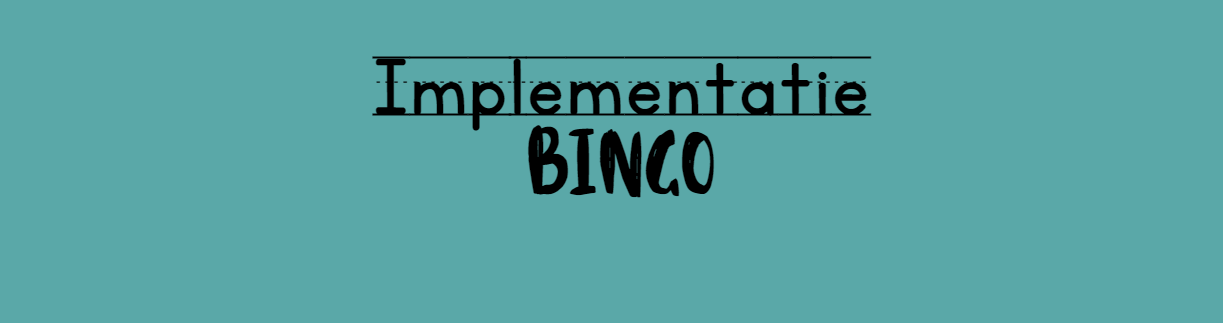 Welke uitspraken hoorde je al eens bij collega’s? 
Of heb je dit zelf al eens gezegd (of stiekem gedacht)?   

Roep luid BINGO als je 3 op een rij hebt!
Eindpunt van ons project, beginpunt van implementatie!
Naar de WEBSITE …
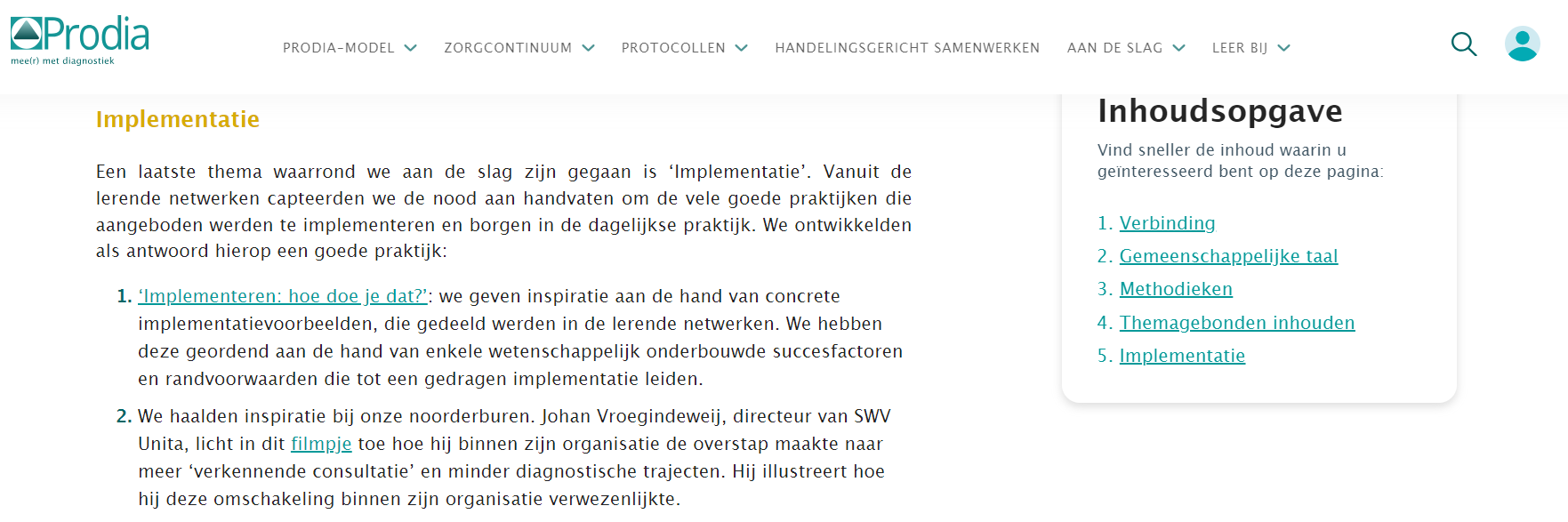 Theoretisch kader
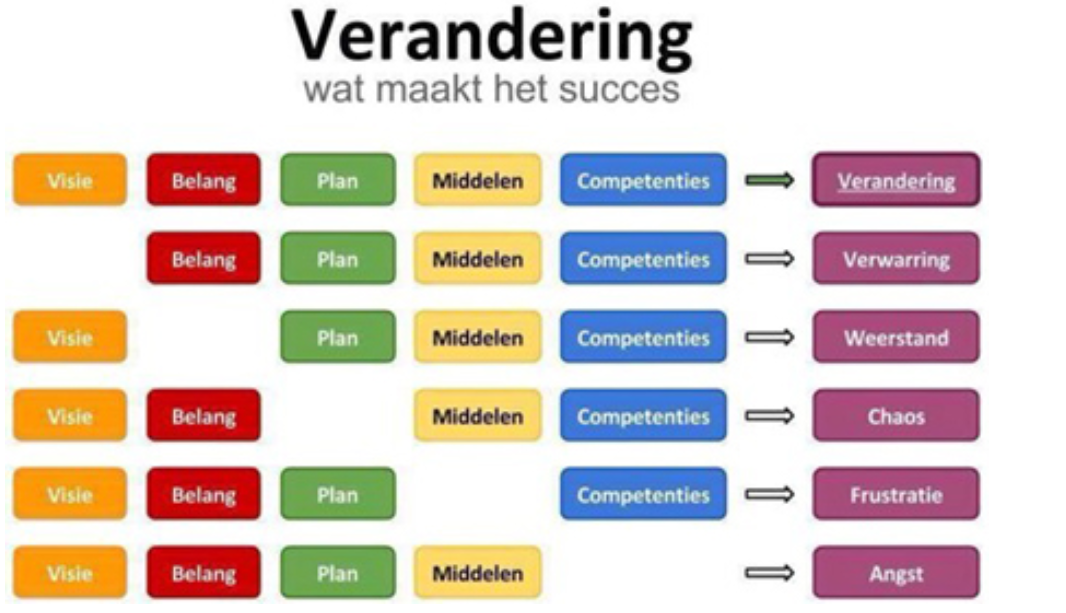 Randvoorwaarden en succesfactoren
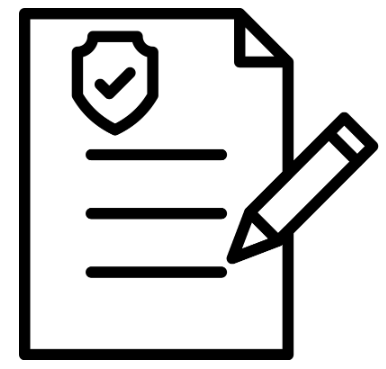 Beleidsplan of jaaractieplan

Professionalisering van de medewerkers

Partners, leerkrachten en scholen
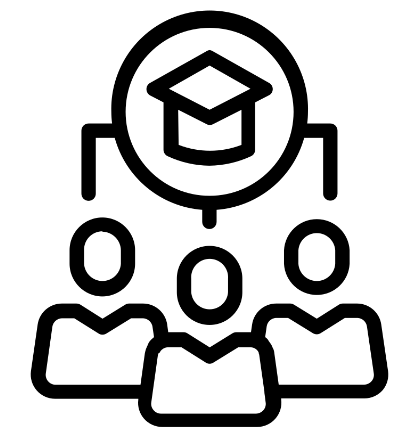 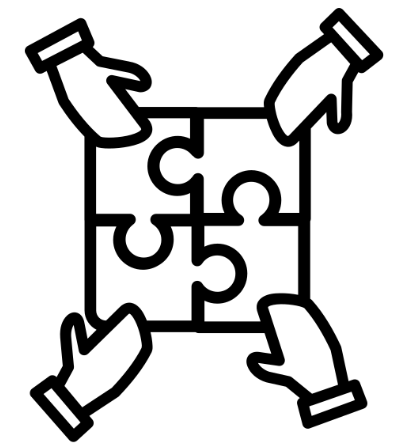 Beleidsplan of jaaractieplan
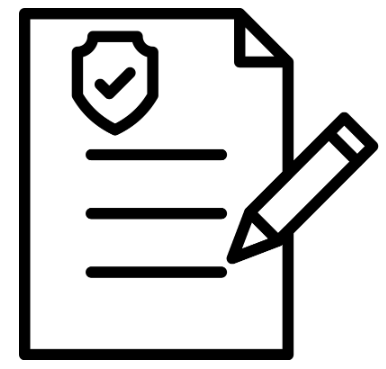 Noden van de CLB-medewerkers
 Noden van scholen, leerkrachten en partners
 Evaluatie en bijsturing
 Tijd
 Gedragen voor een werkgroep
Diffusion of innovationtheorie - Rogers
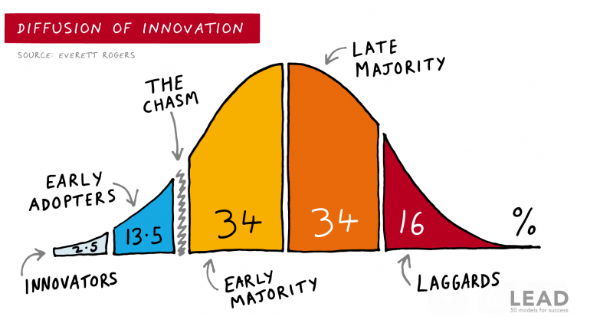 Naar de WEBSITE …
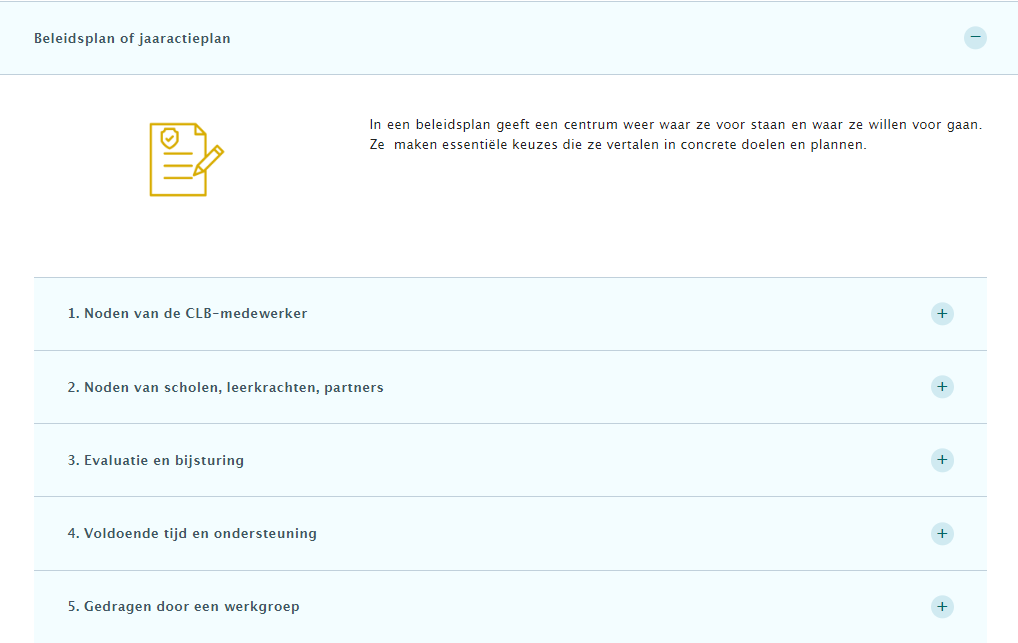 Naar de website …
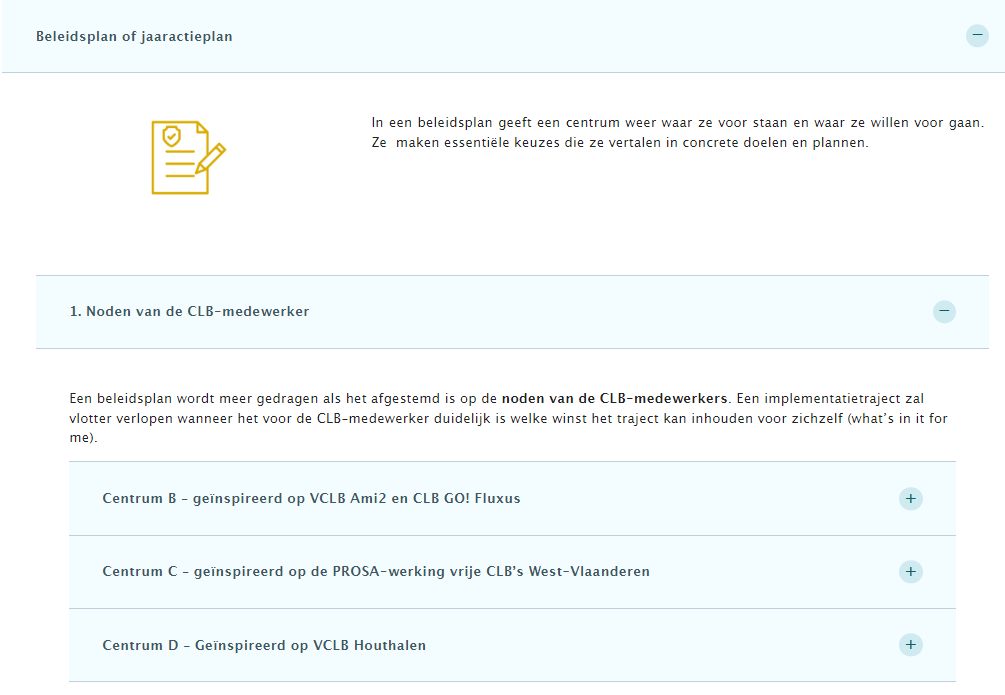 Centrum C
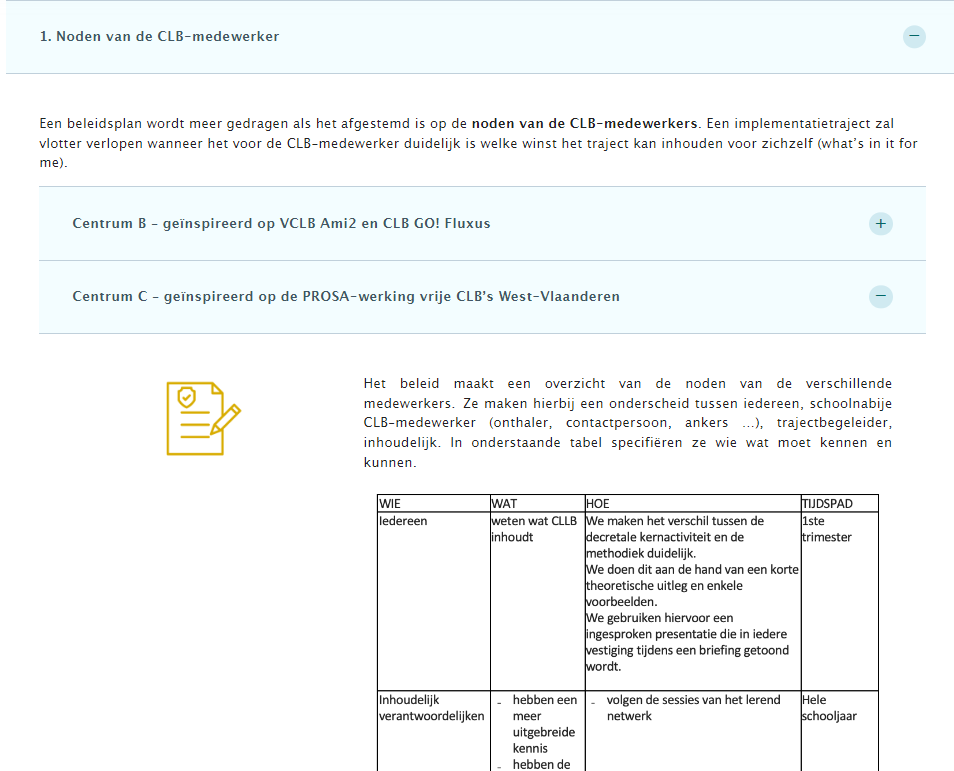 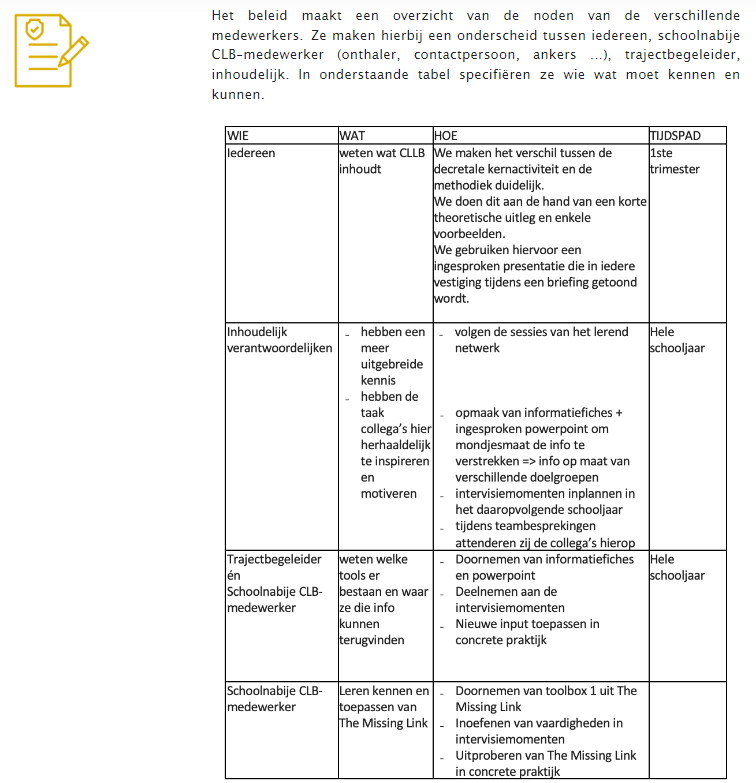 Centrum C
Professionalisering medewerkers
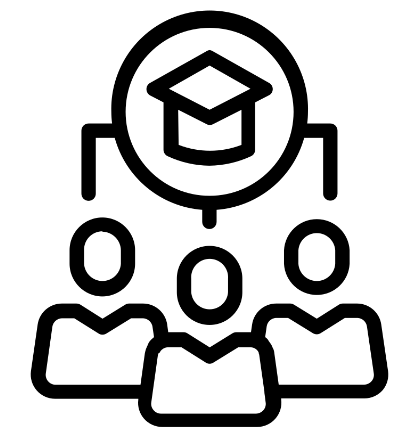 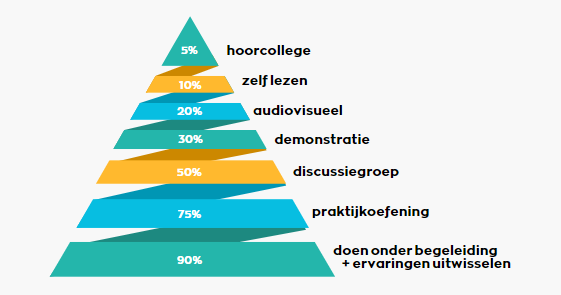 Professionalisering medewerkers
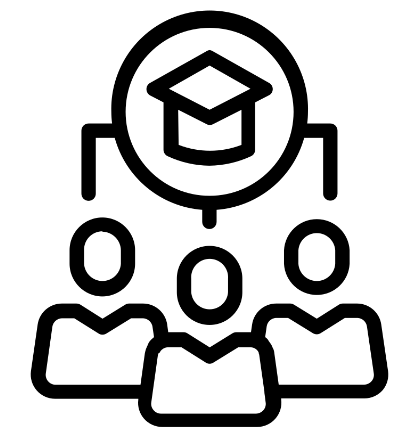 Actief aan de slag gaan

Toepassen

Herhaling en stapsgewijs
Centrum I
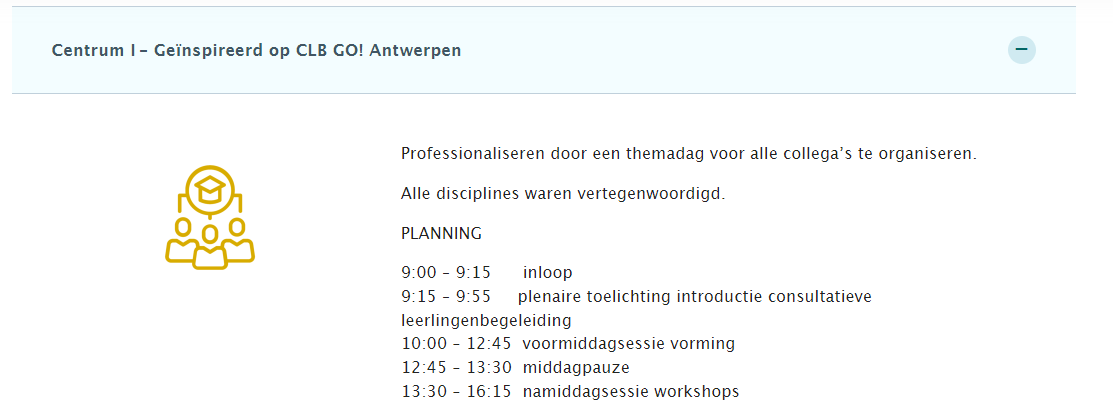 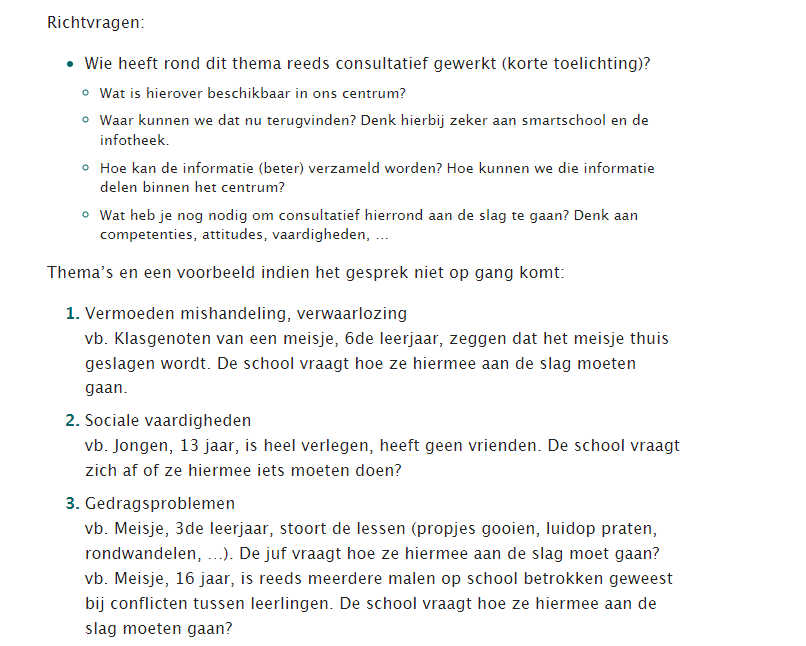 Centrum I
Partners
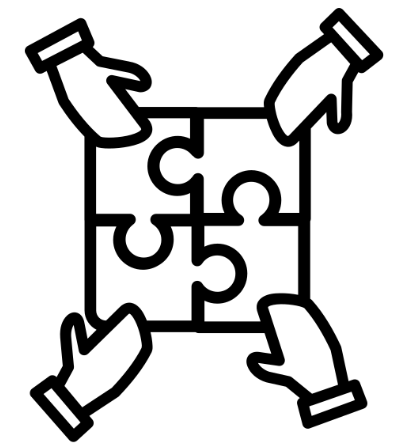 Winst leerkrachten



Gedeelde gedragenheid en verantwoordelijkheid
Centrum L
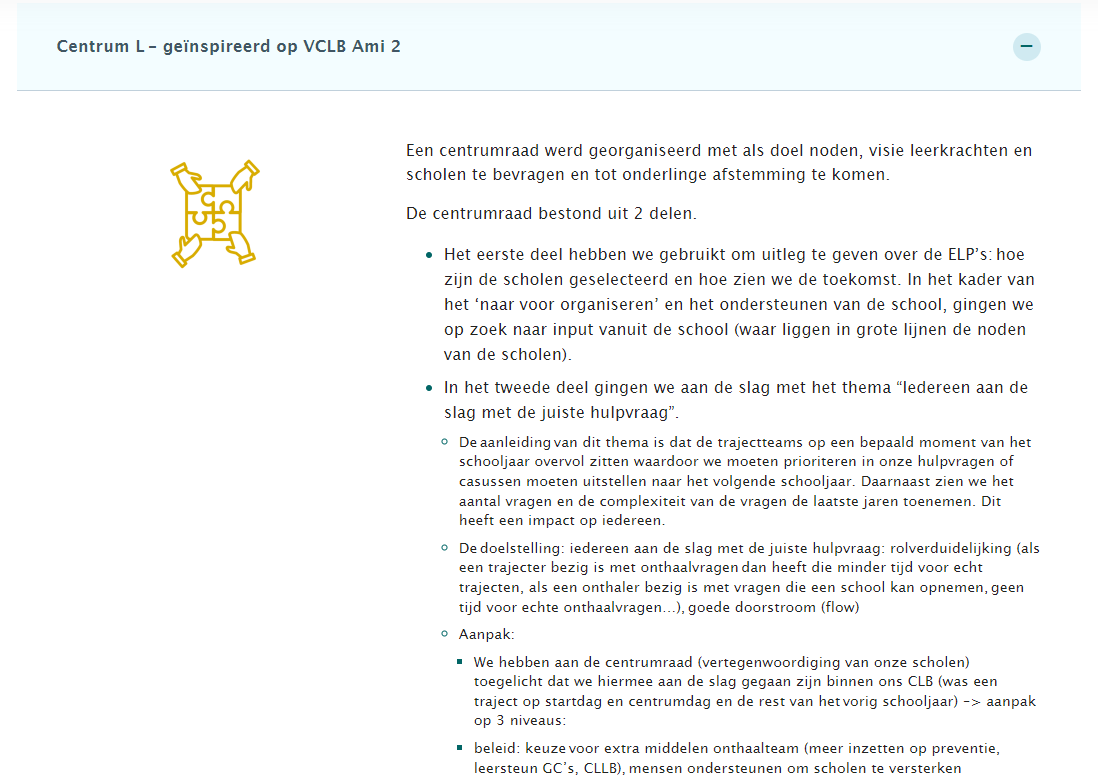 Eindpunt van ons project, beginpunt van implementatie!